如火如荼的五月，为“读书节”筹备着
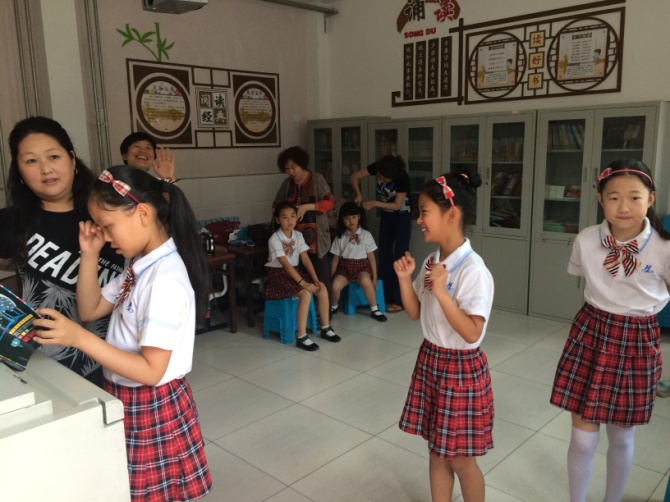 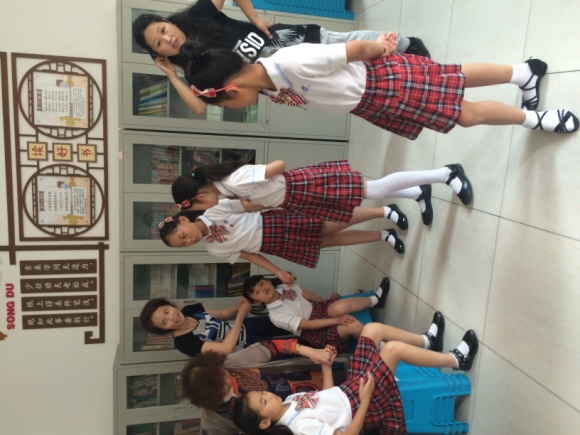 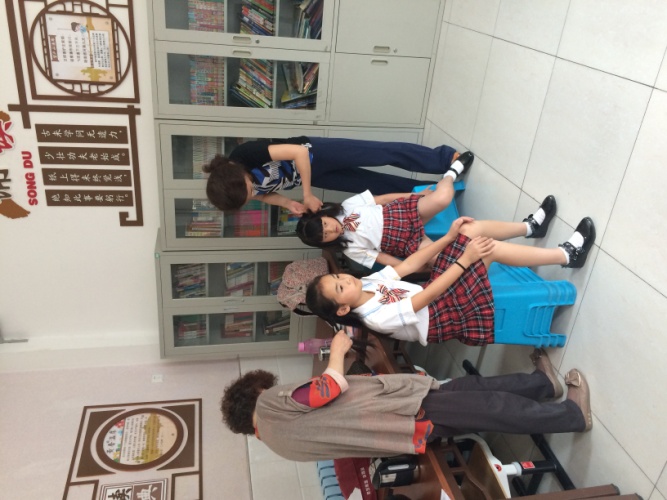 “红读小组”火热排列中
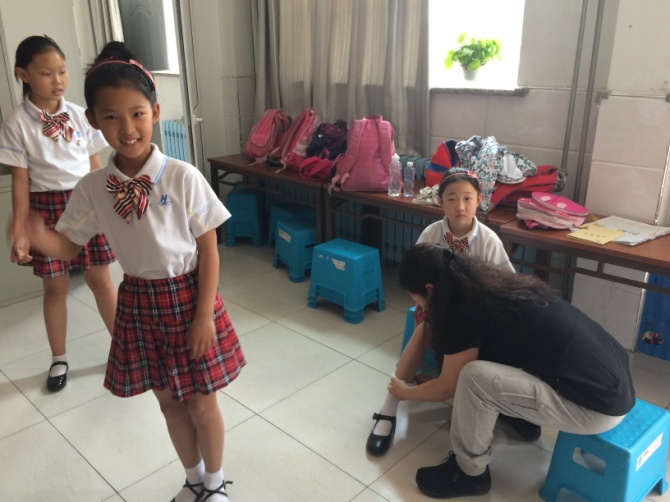 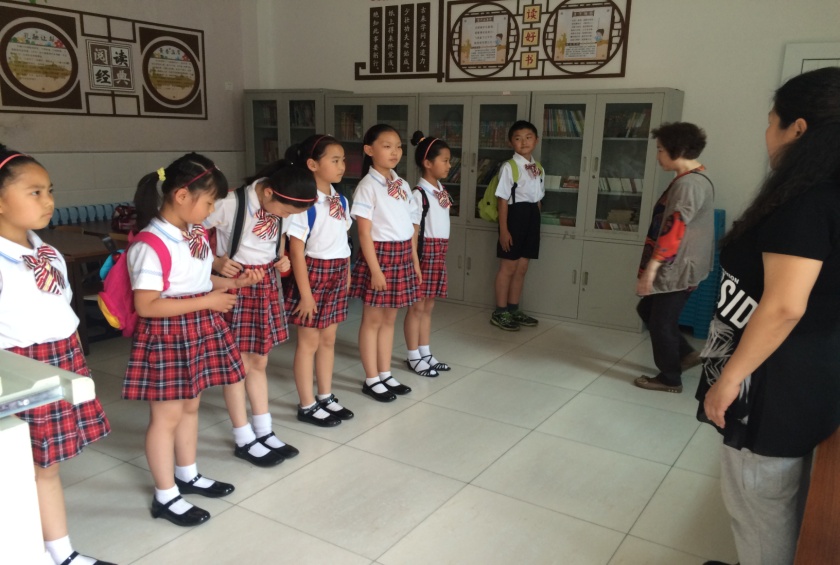 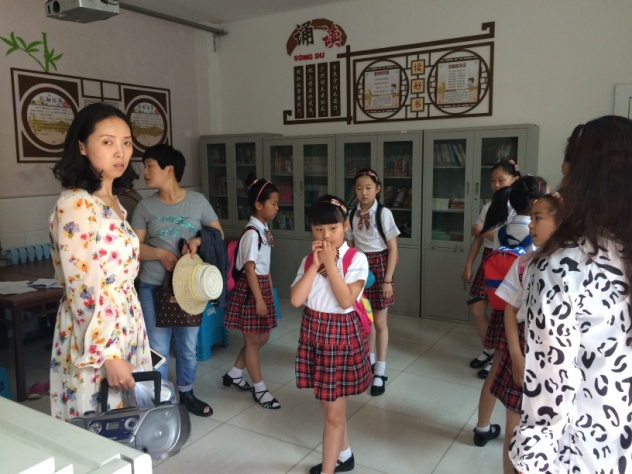 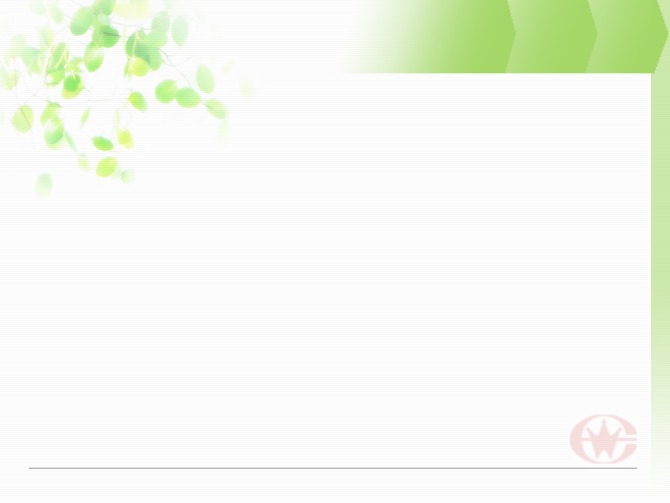 校级合唱队排演
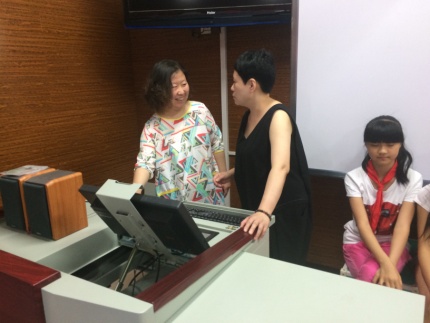 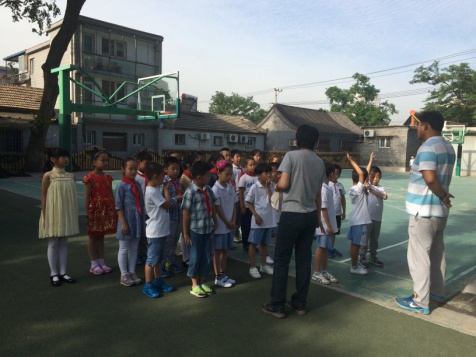 环保手抄报
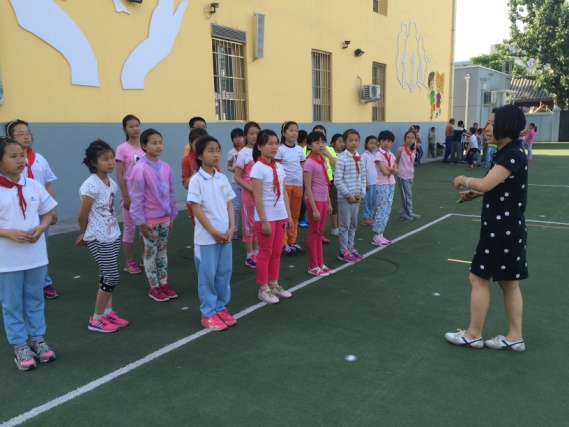 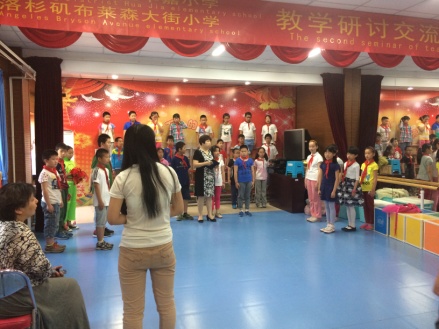 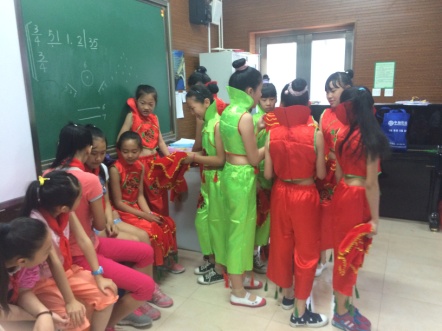 节目选拔
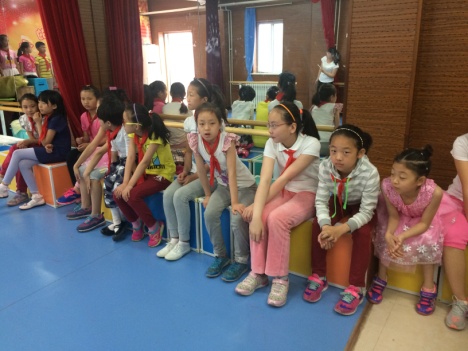 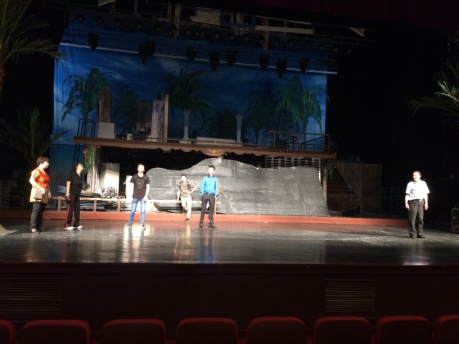 勘察场地
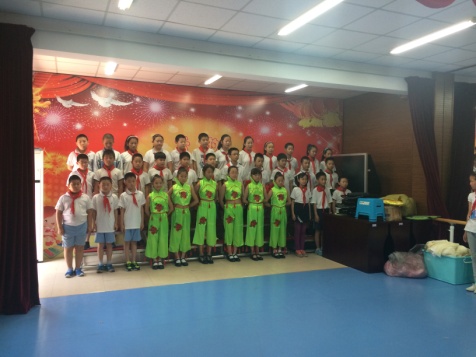 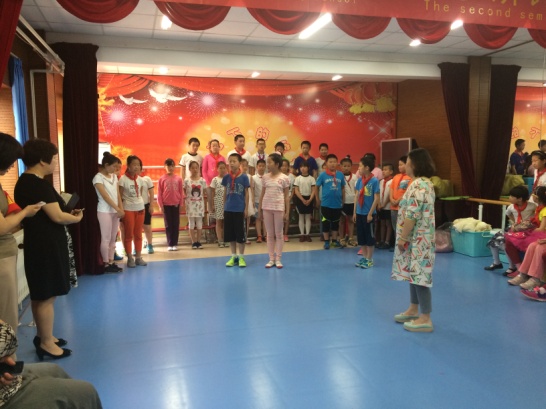 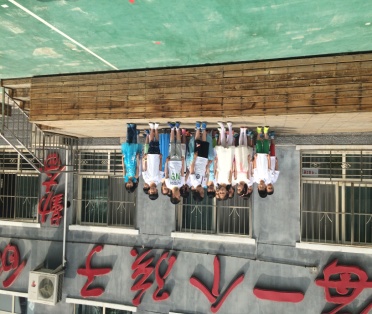 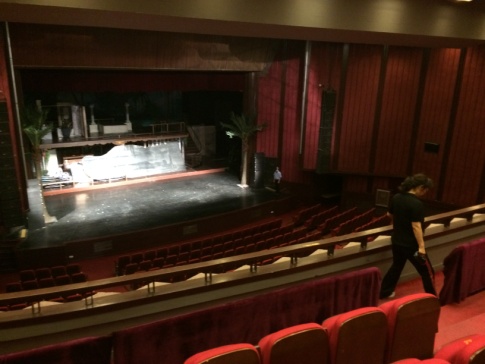 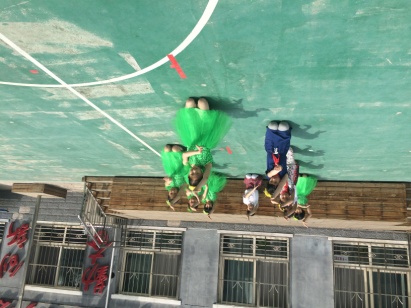 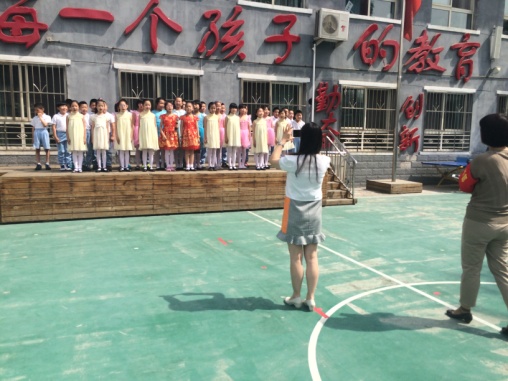 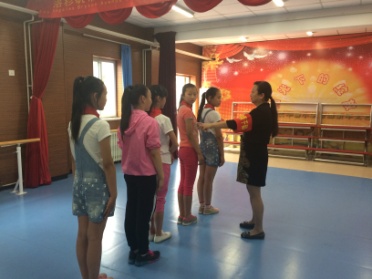 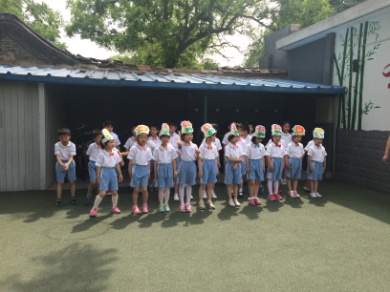 自制头饰
歌声嘹亮
克服场地局限
培训礼仪队
节前准备
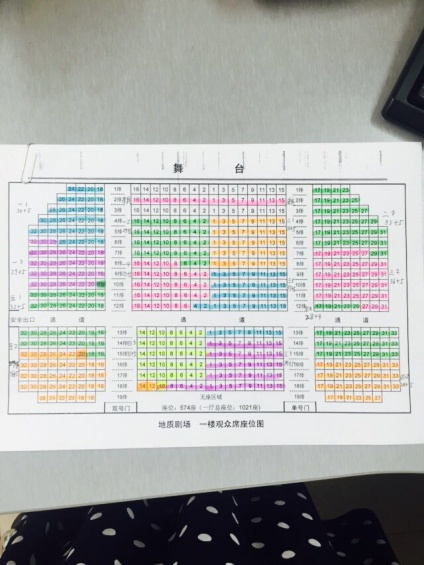 裴老师设计座位图
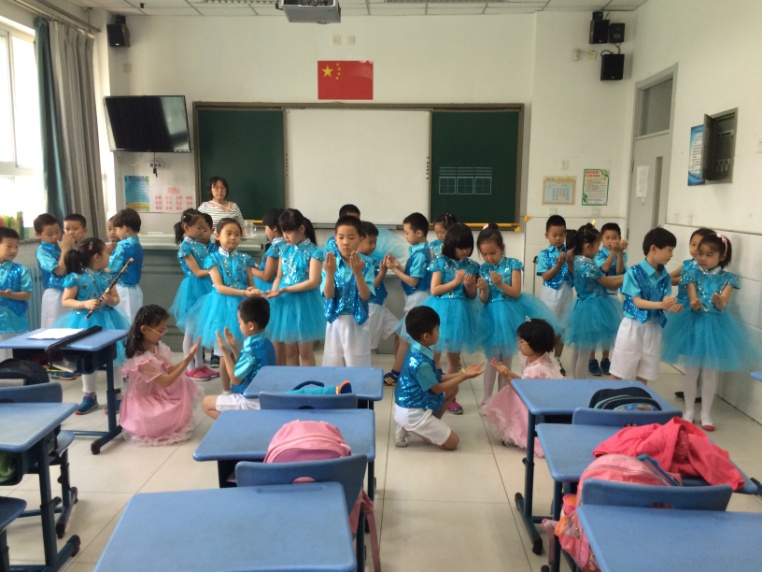 老师们齐上阵个个顶呱呱
孩子们在串读书节旗帜
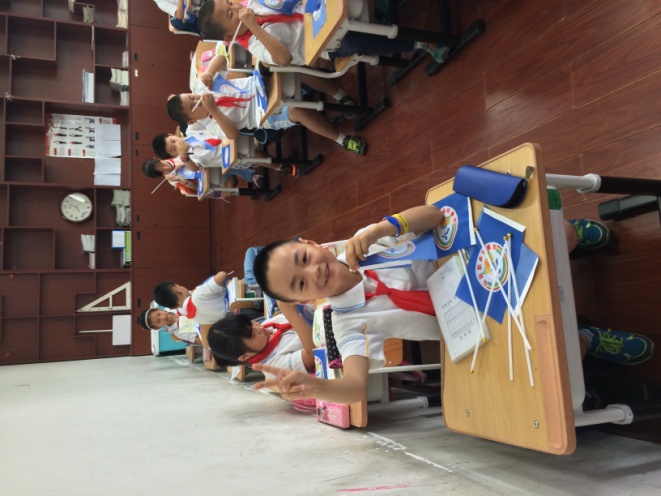 校园内外里，老们师正在忙碌着。。。
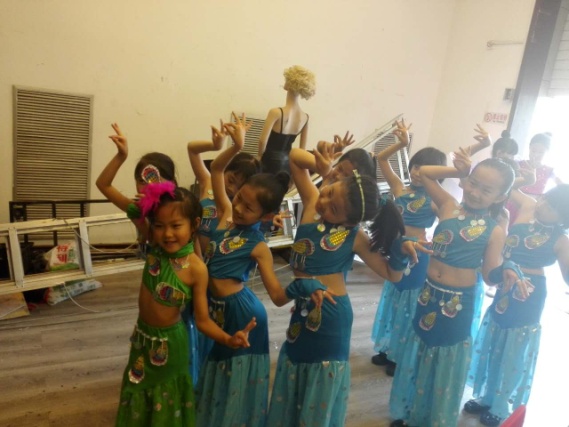 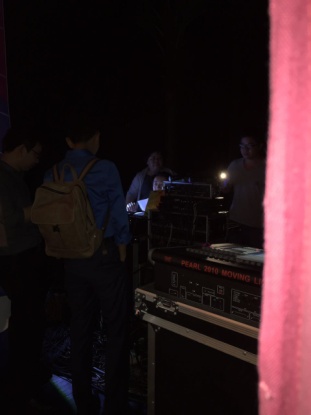 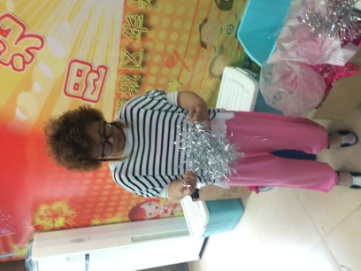 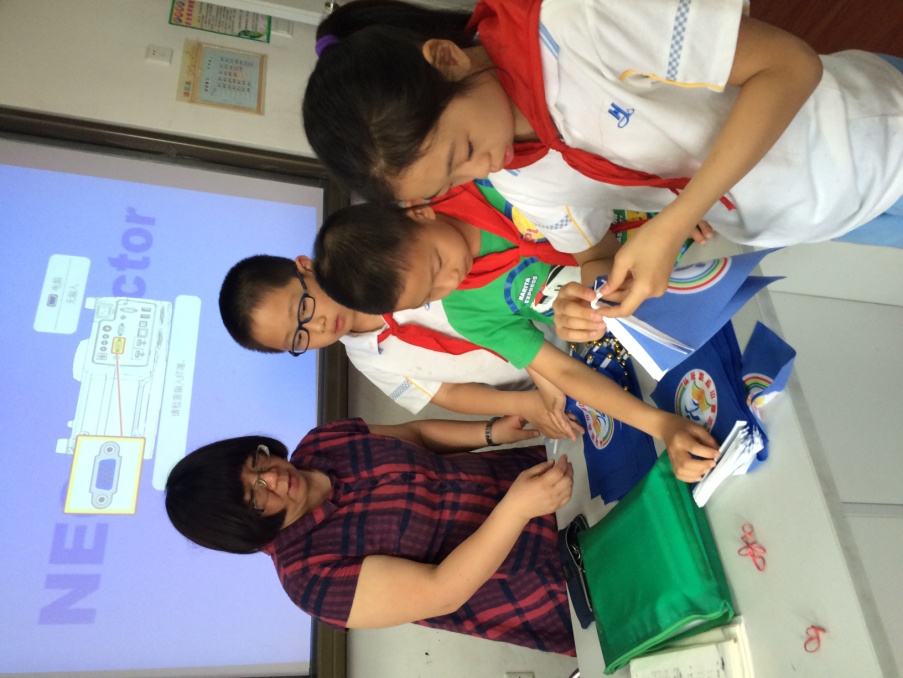 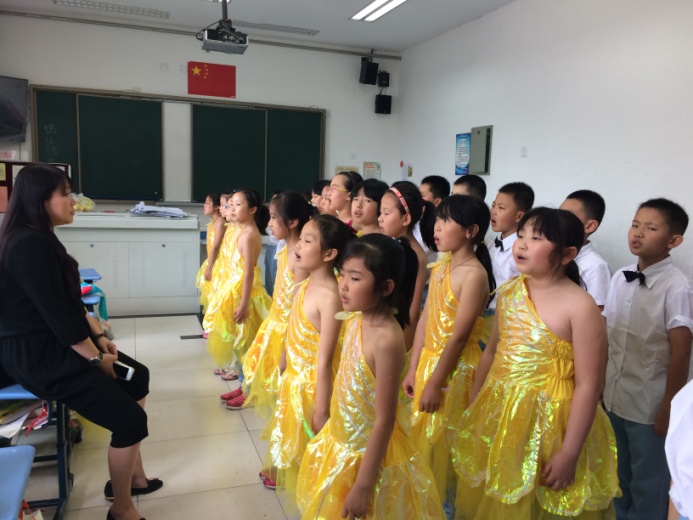 韩主任、范老师、陈老师和家长给   
                  孩子们准备服装
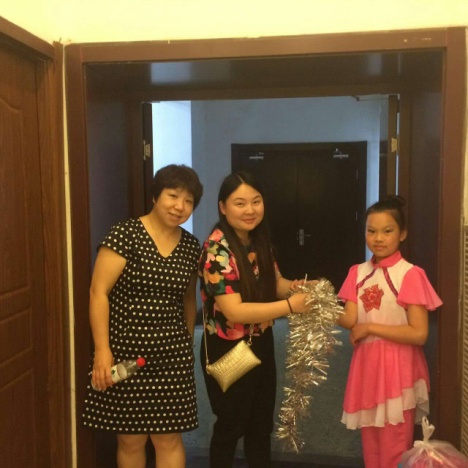 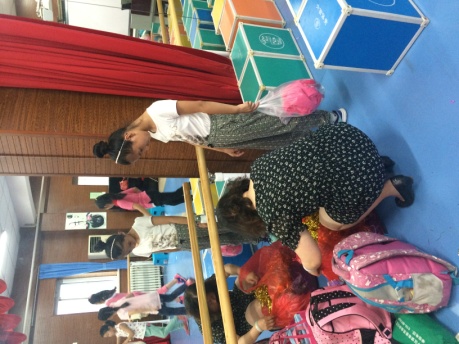 王老师给孩子们练歌
刘老师带着孩子们准备道具
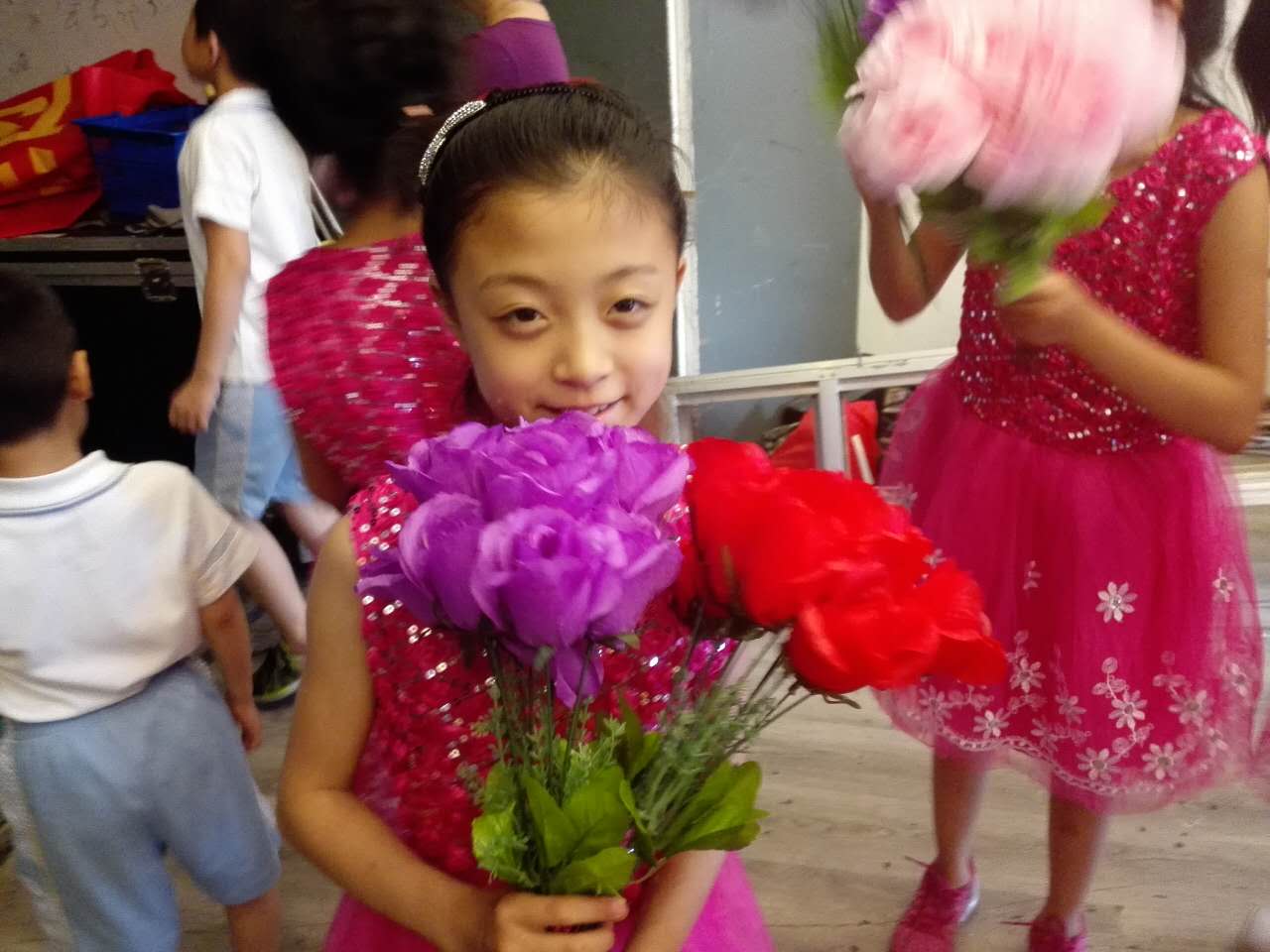 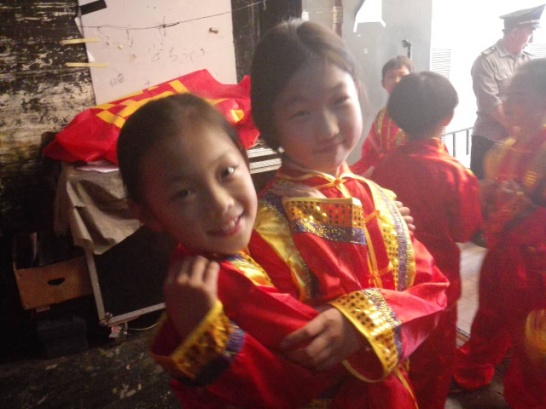 5.30读书节  -----------彩排篇
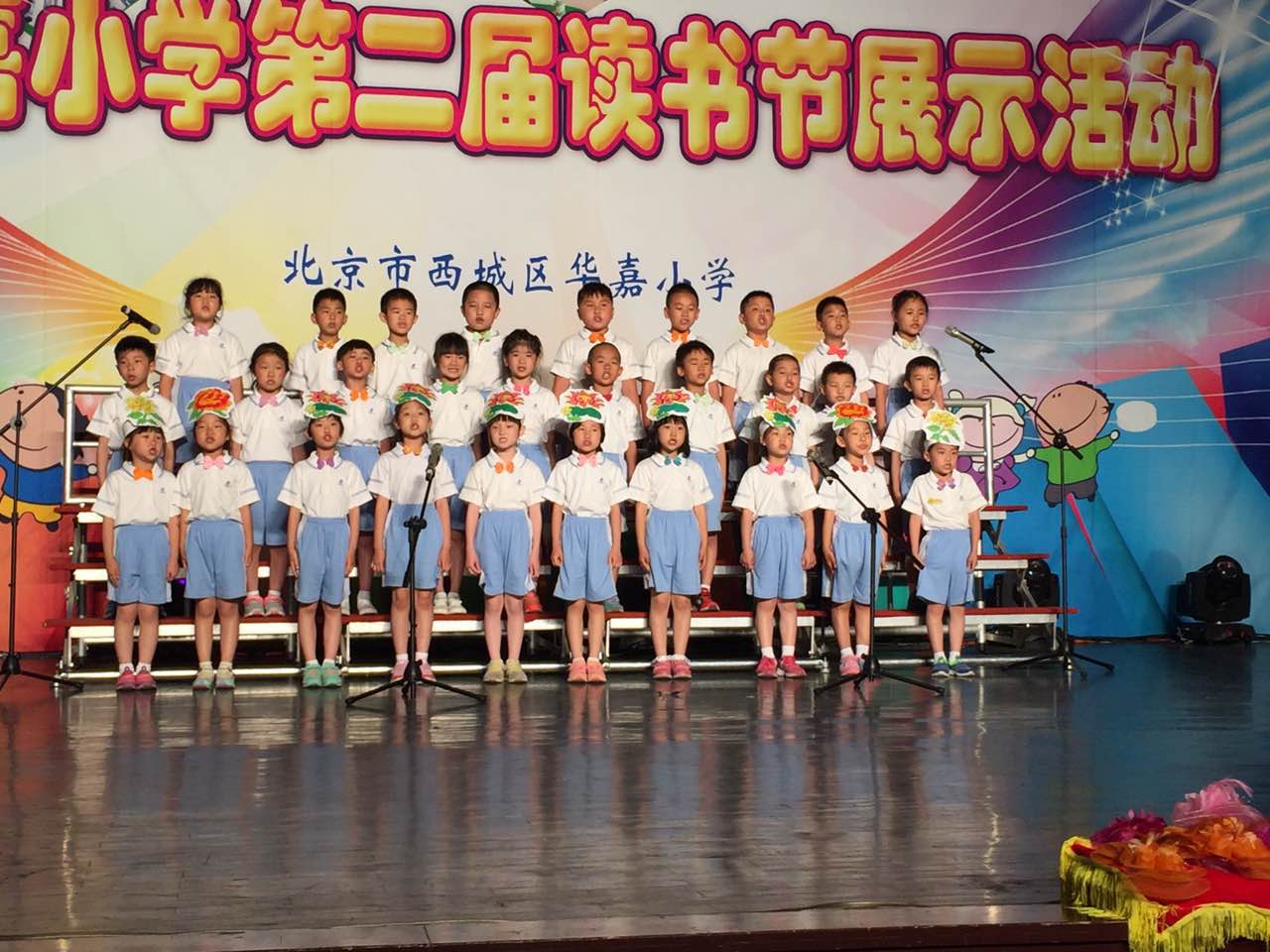 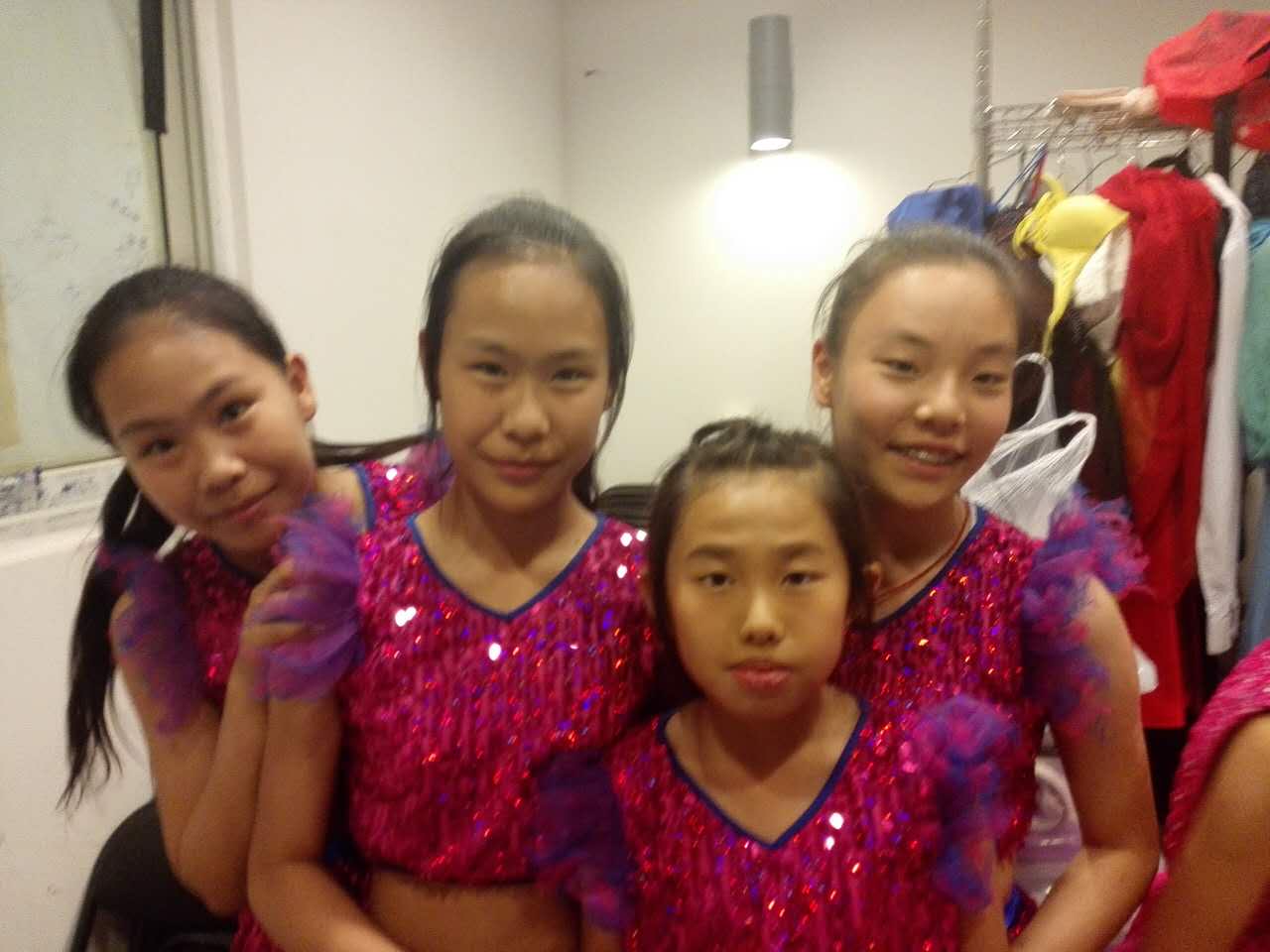 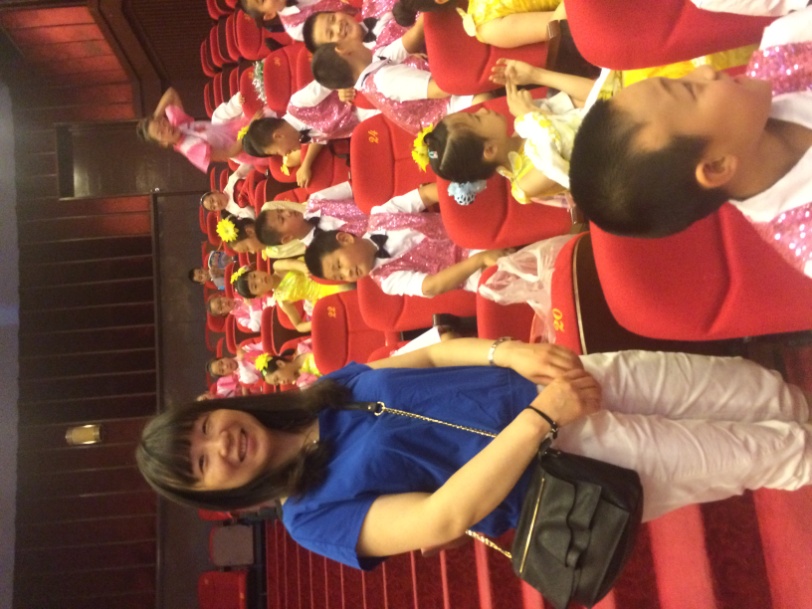 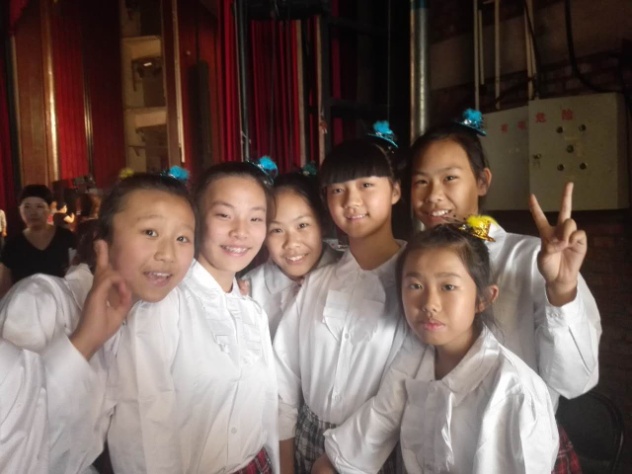 台上三分钟，台下用苦功
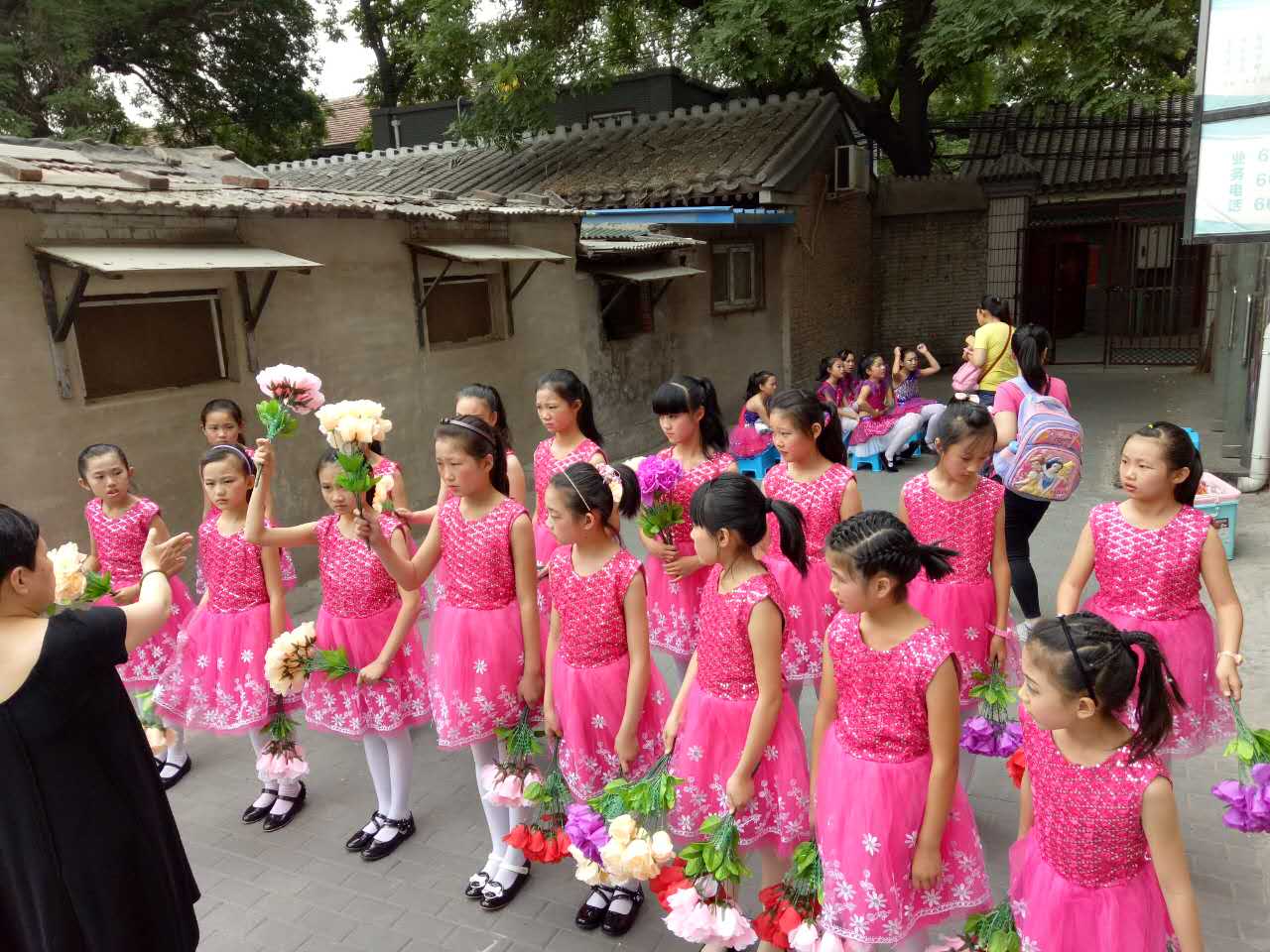 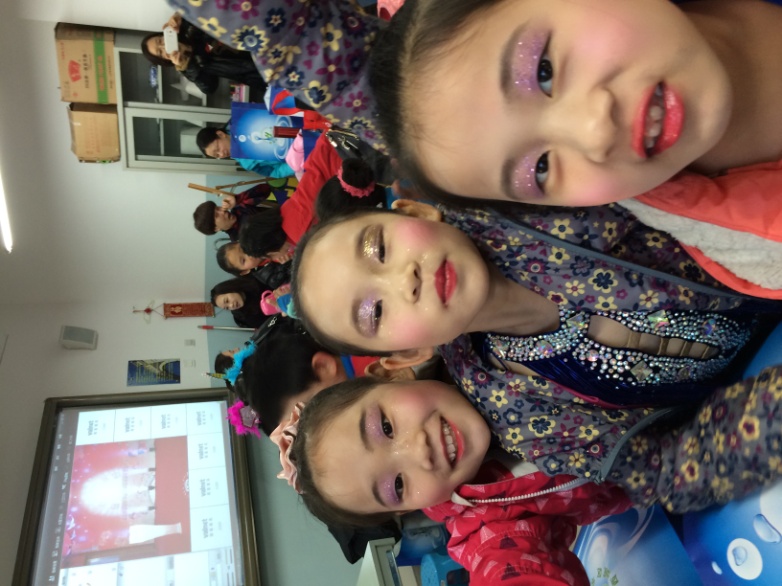 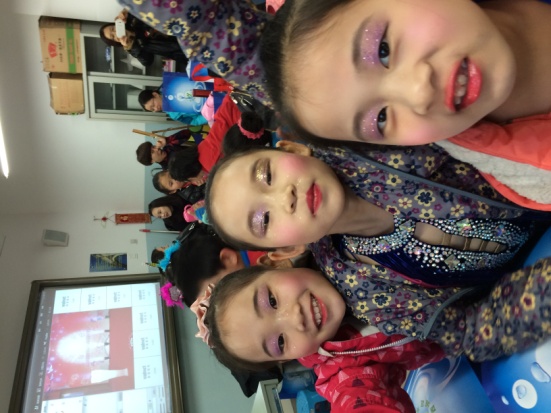 教师、家委会齐上阵
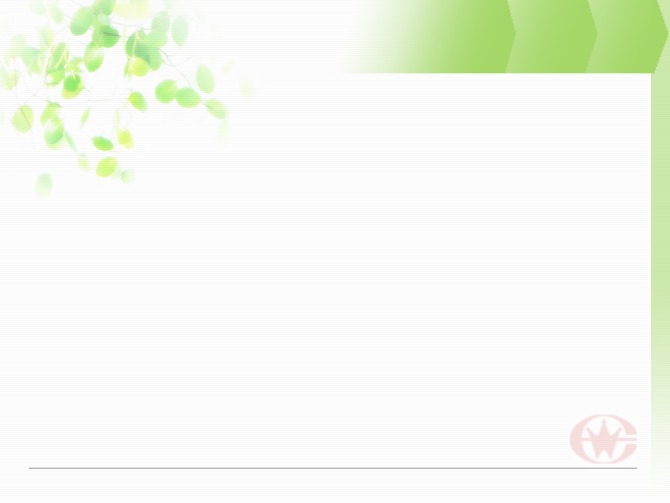 6.1  -----------后台篇
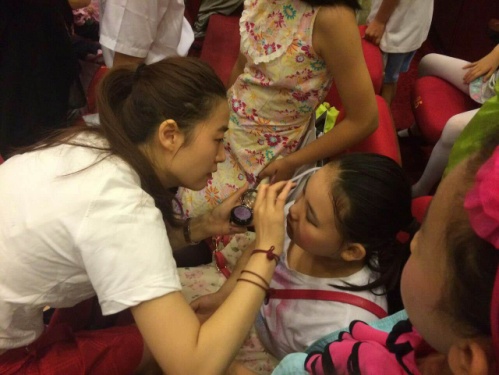 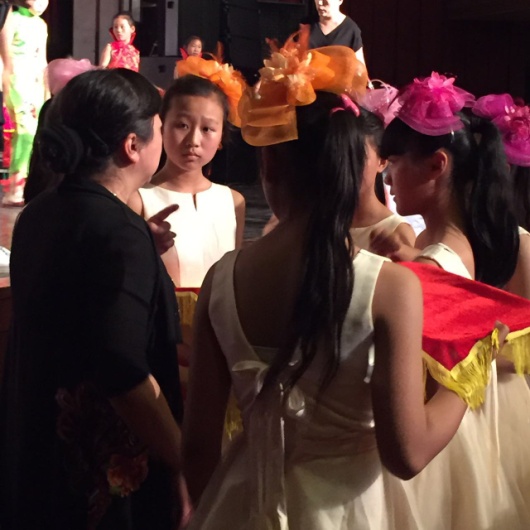 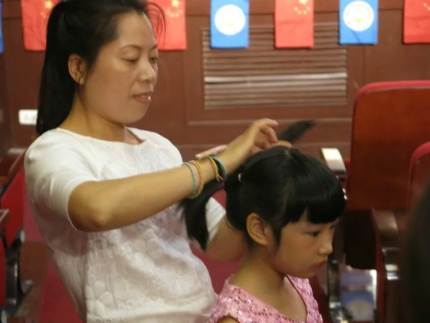 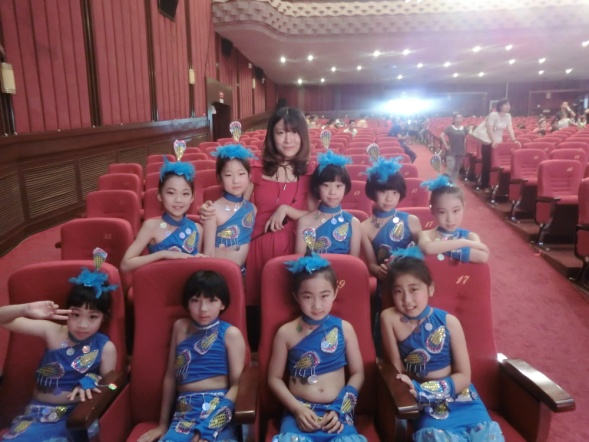 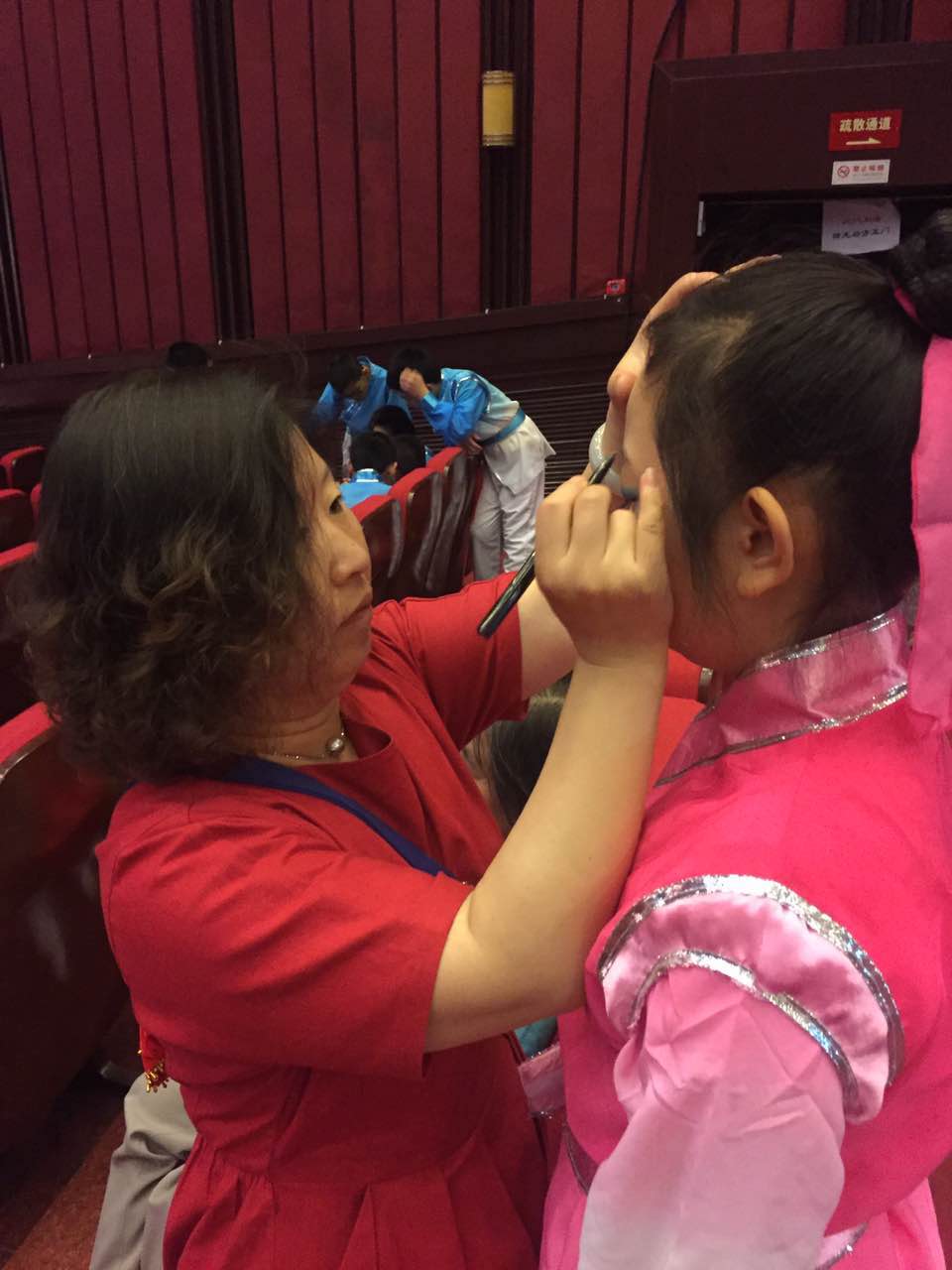 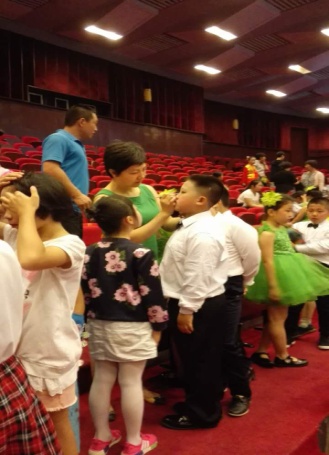 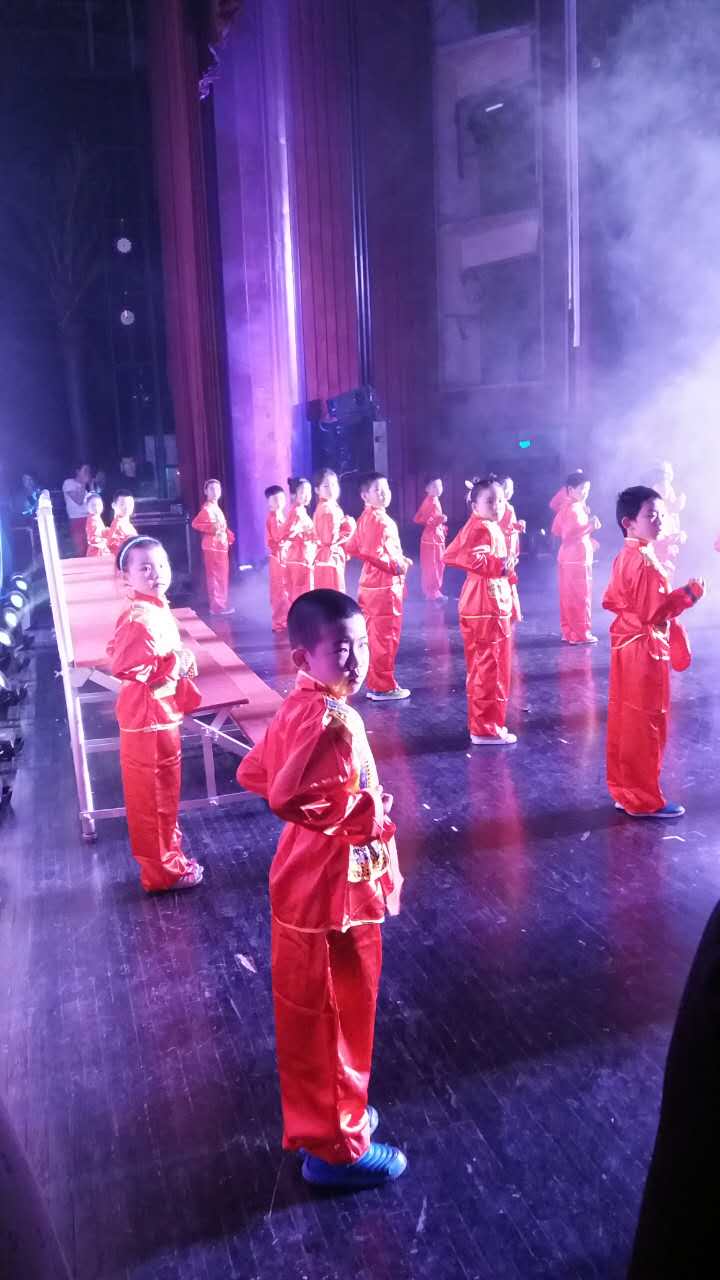 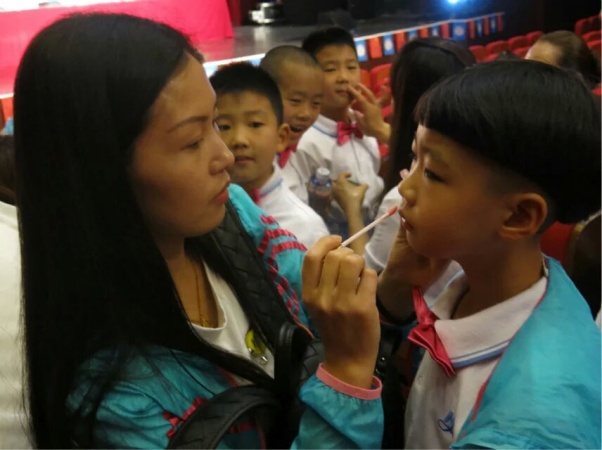 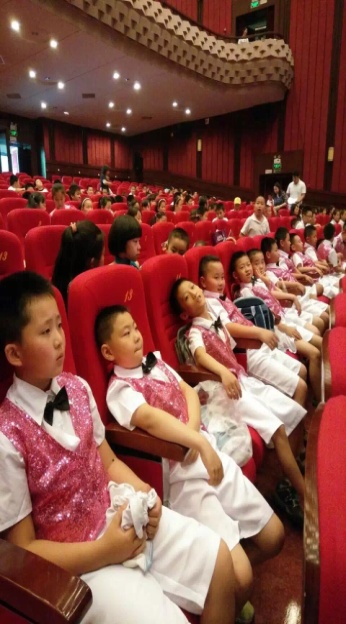 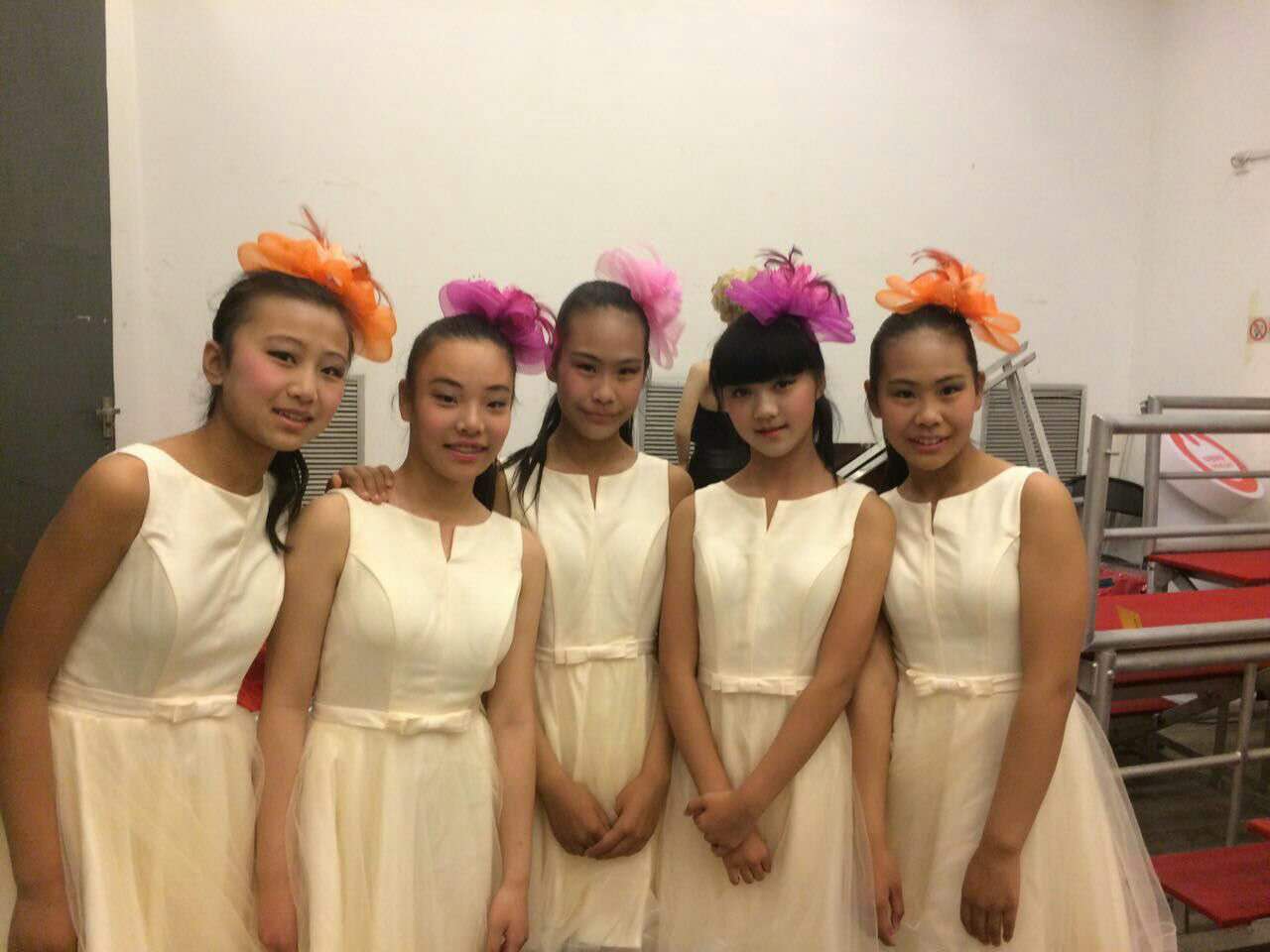 教师、家委会齐上阵
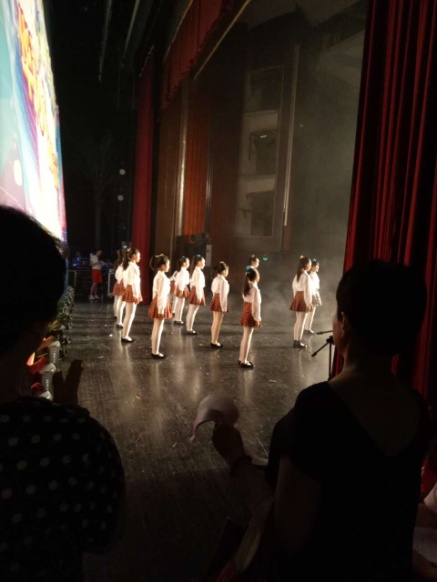 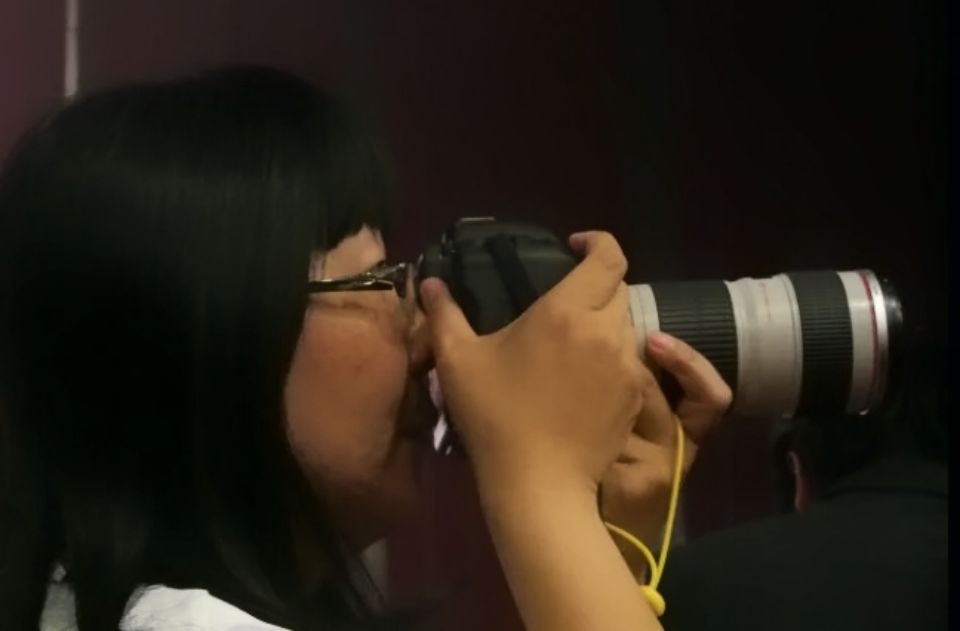 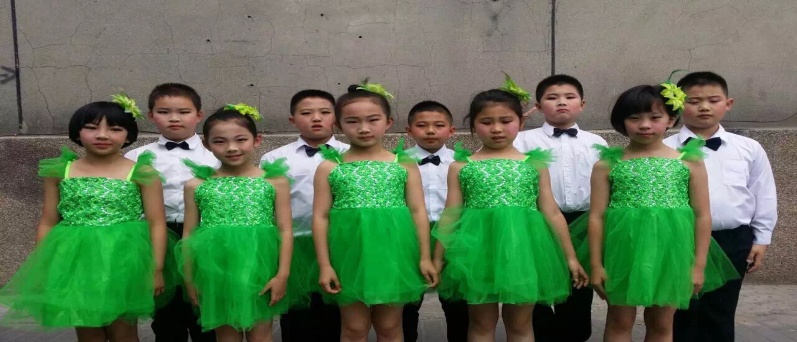 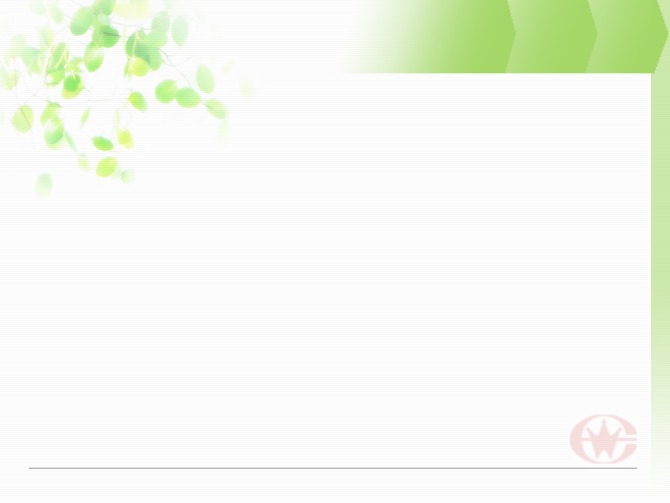 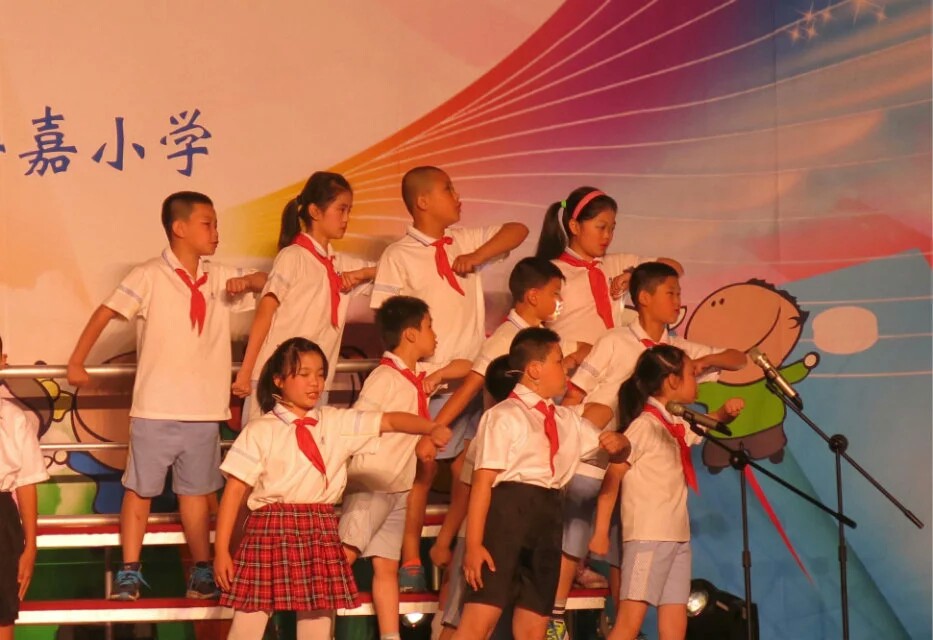 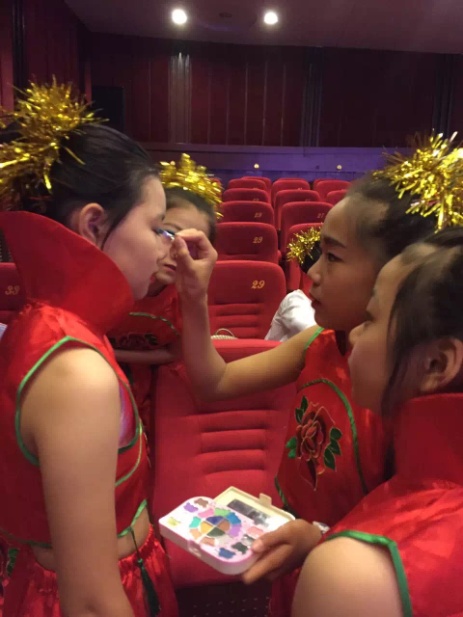 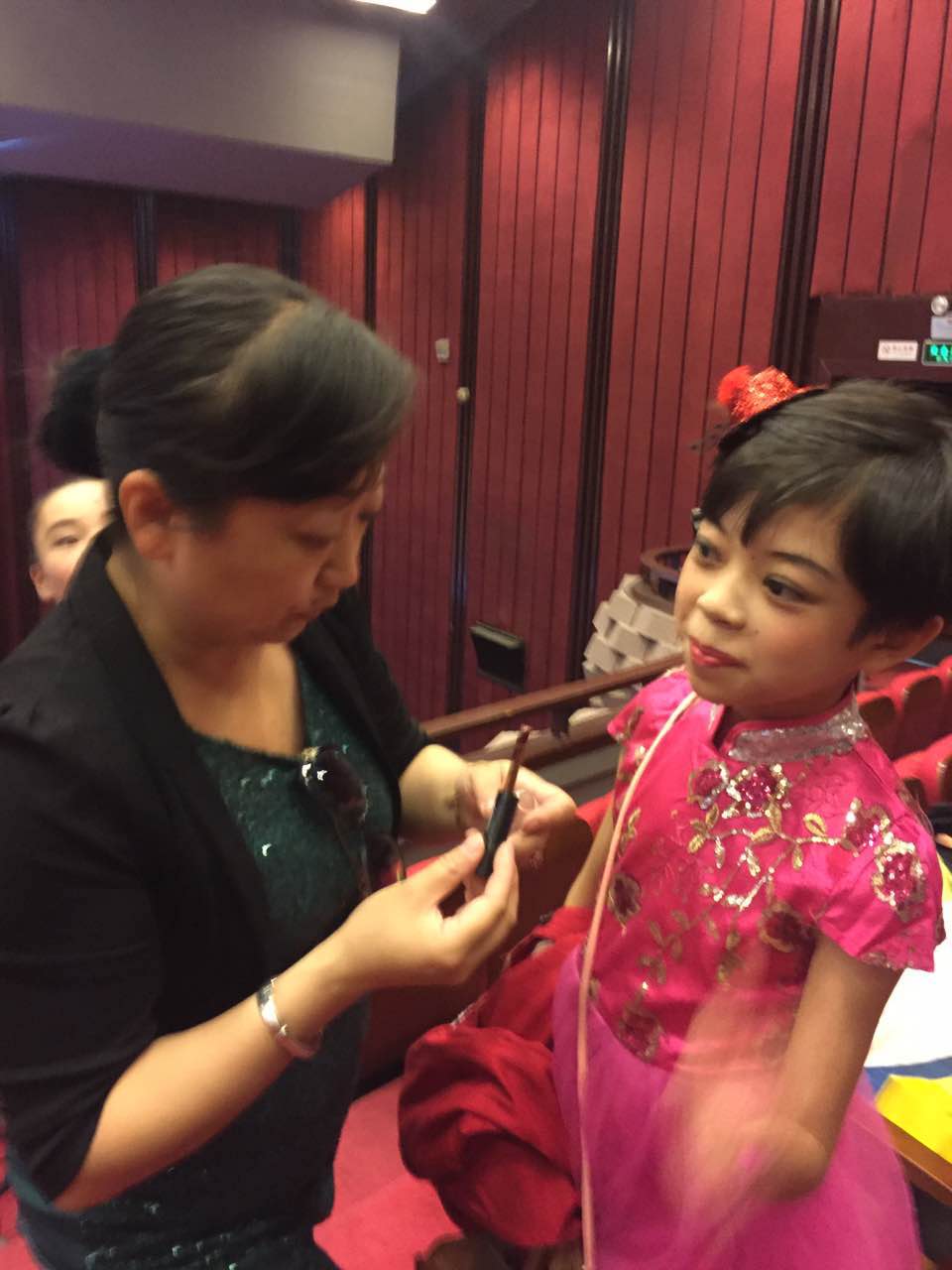 环保手抄报
台前幕后的老师、家长，
成就了台上的孩子
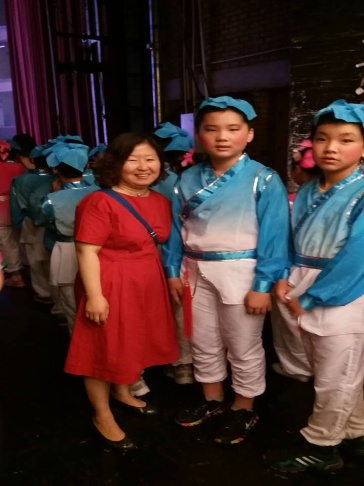 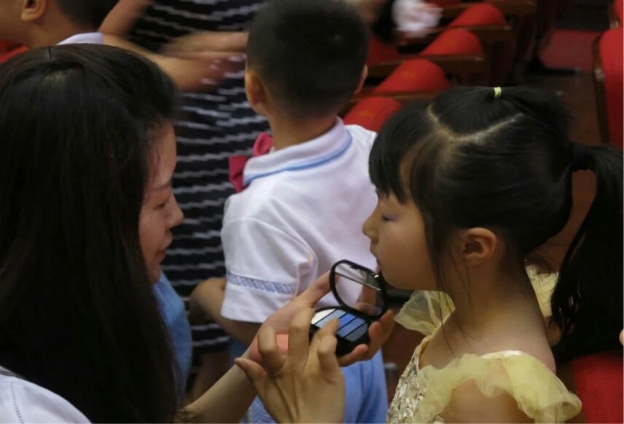 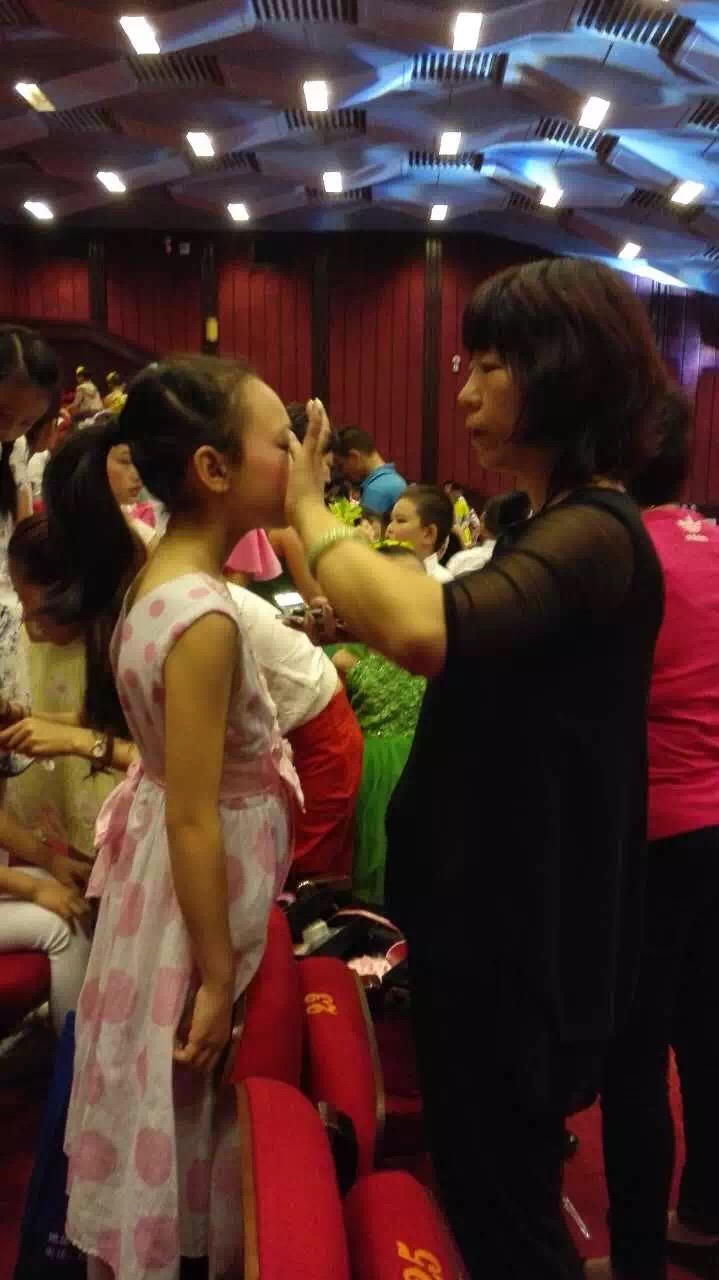 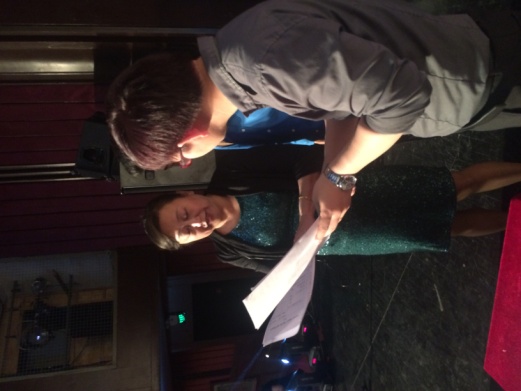 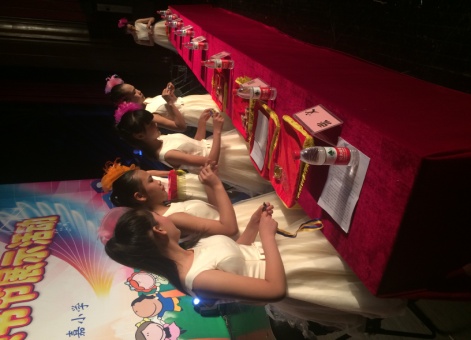 诵中华经典 做美德少年
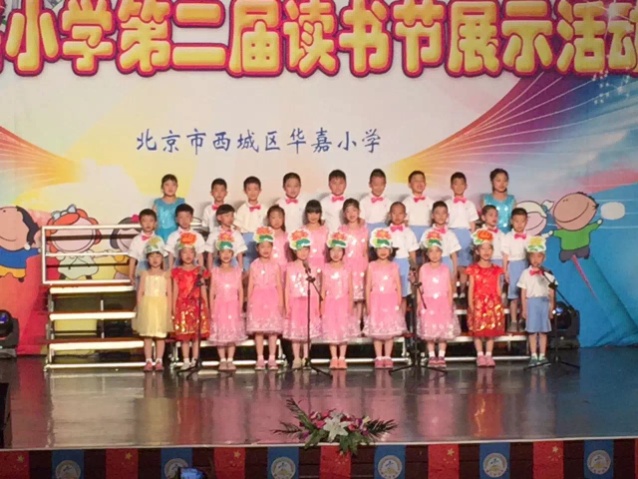 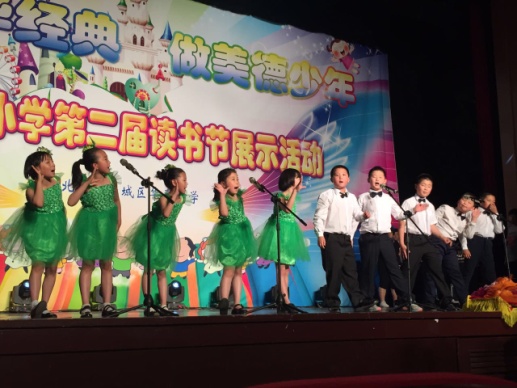 6.1—演出篇
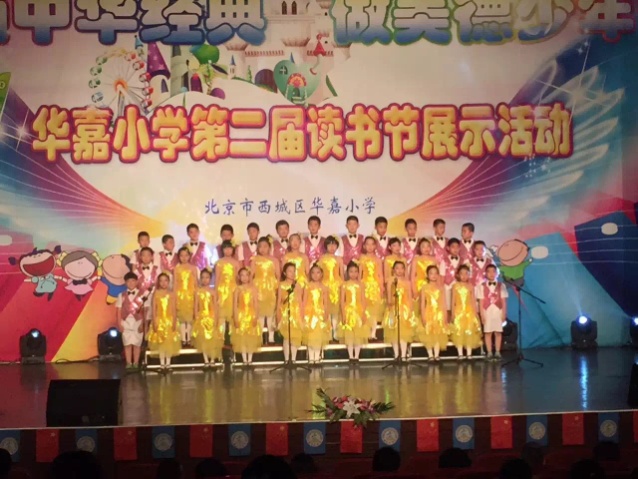 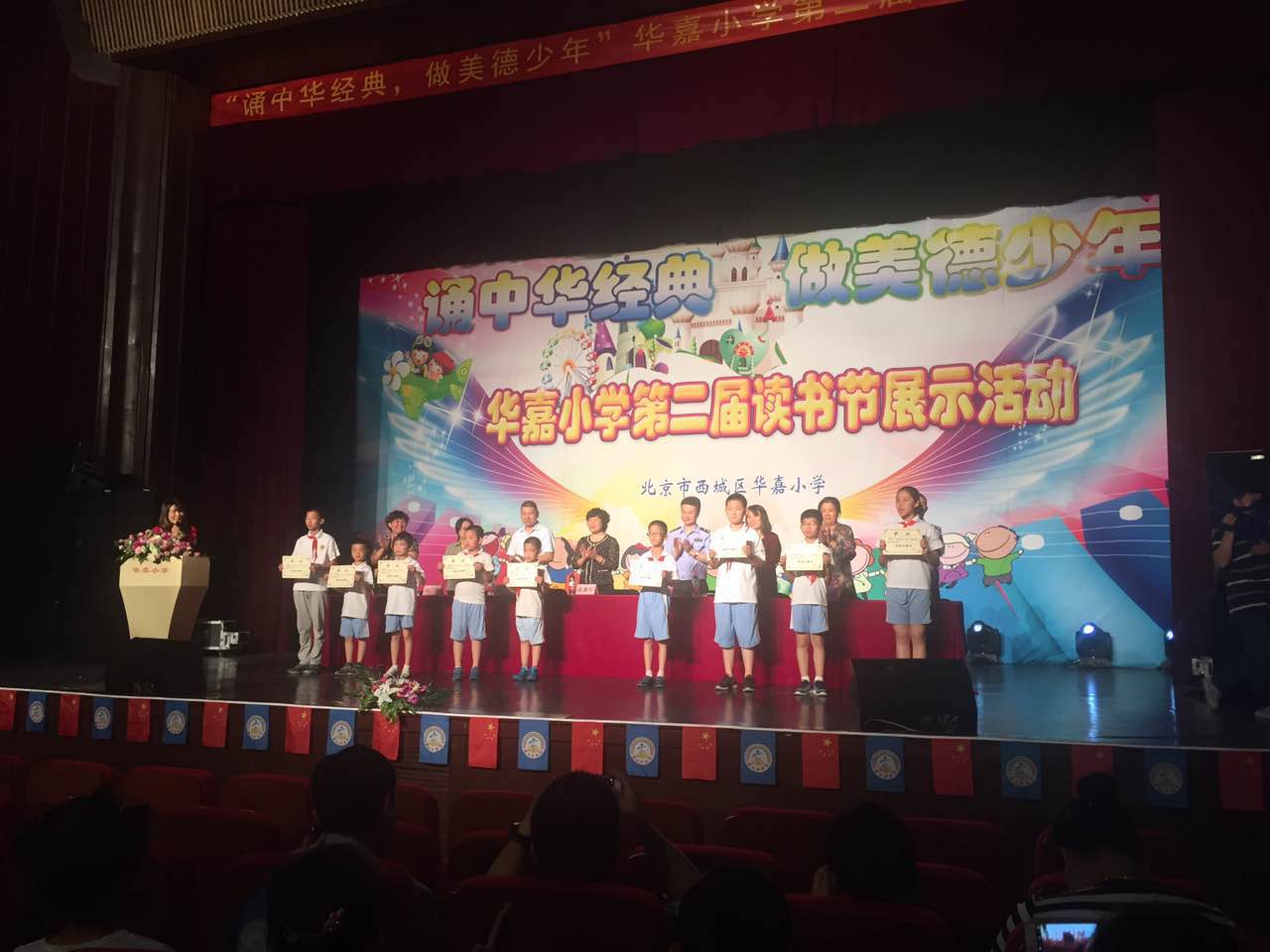 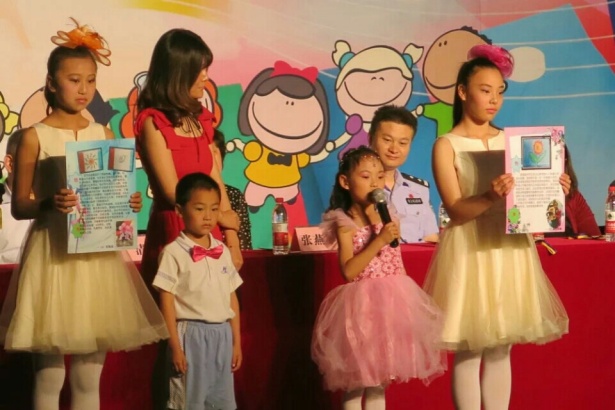 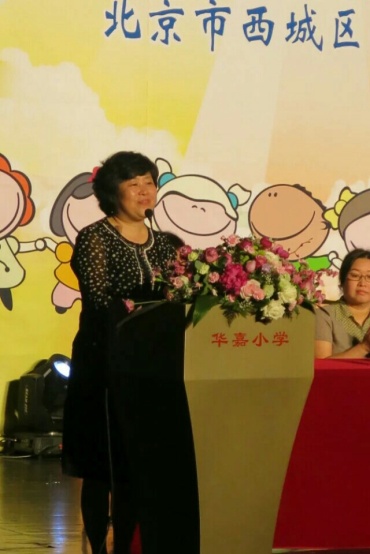 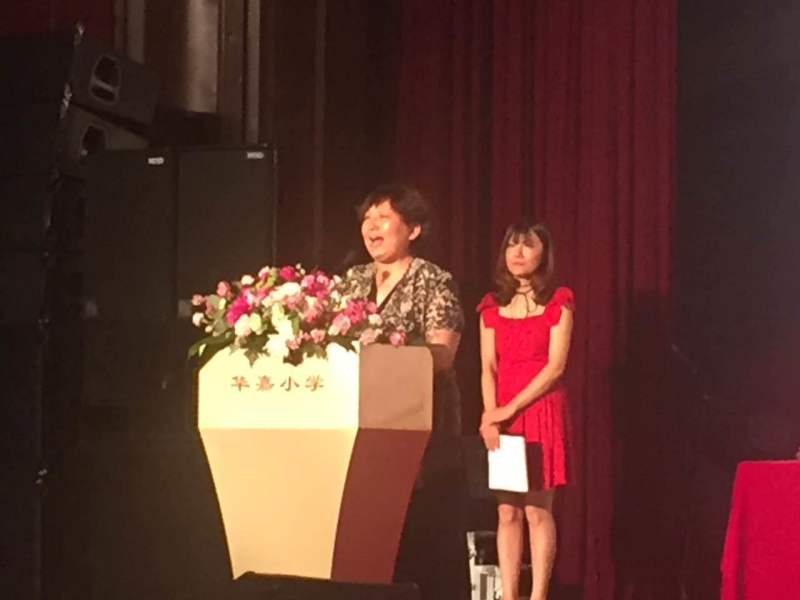 演出圆满成功                颁发美德少年、校旗设计奖
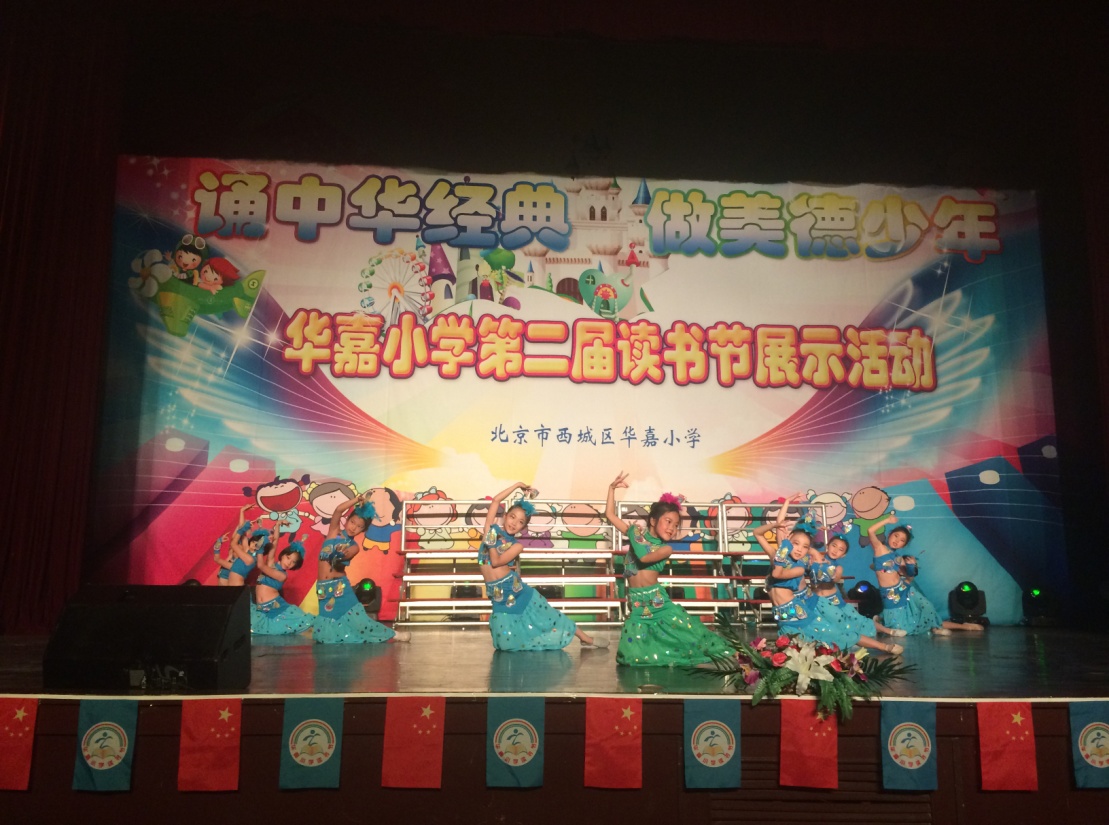 张燕军主任、张文校长发言致辞
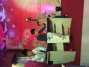 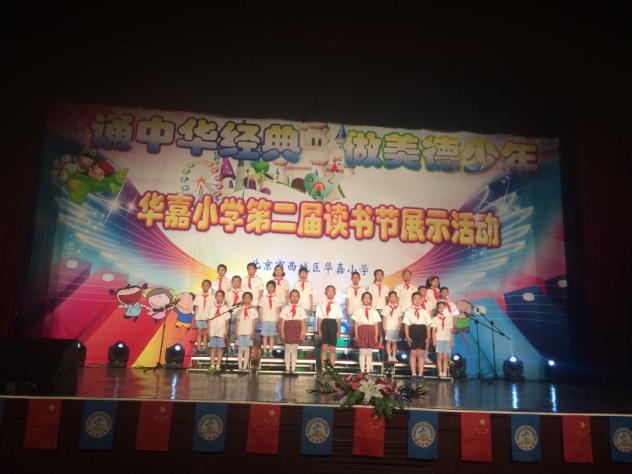 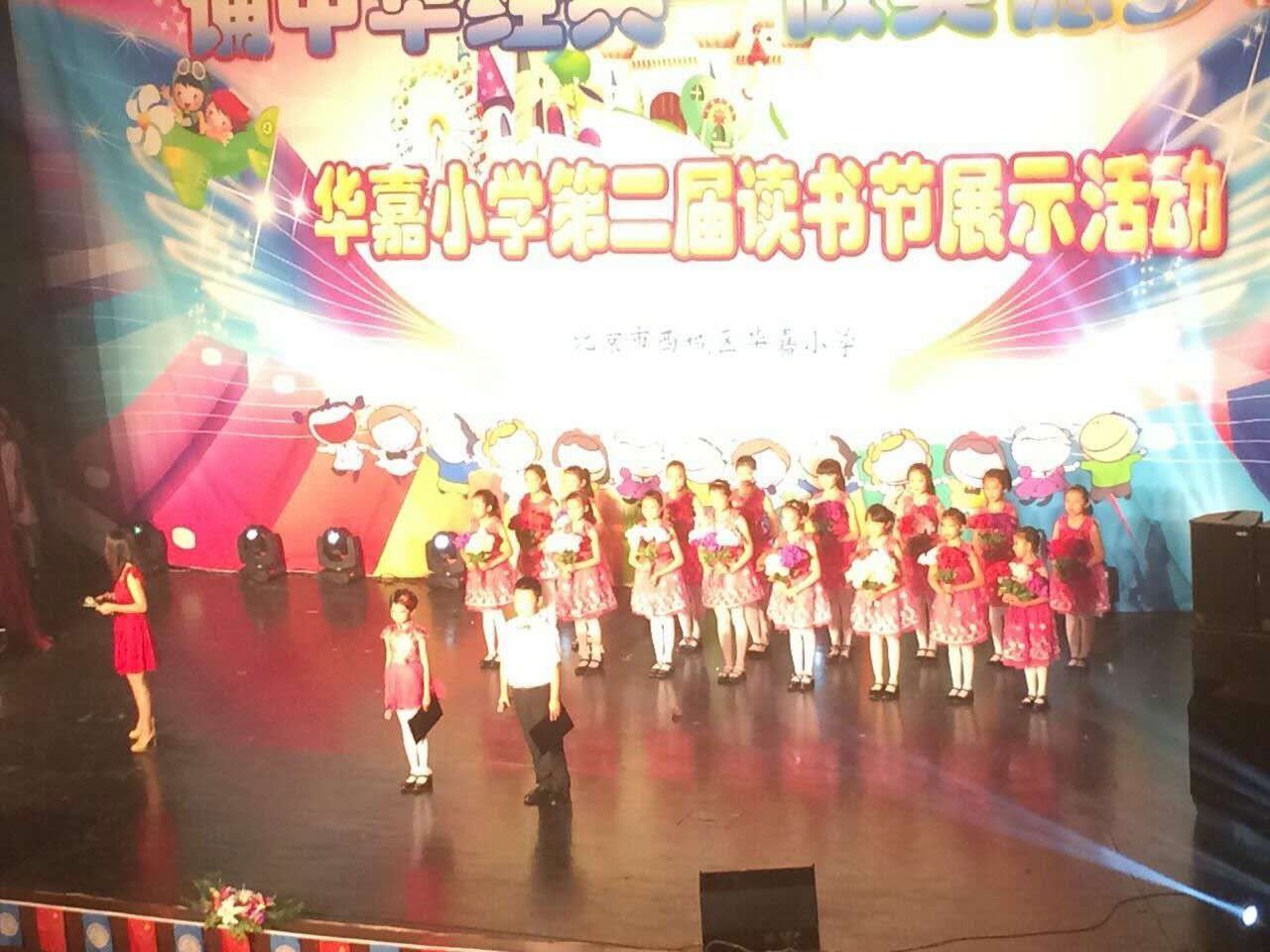 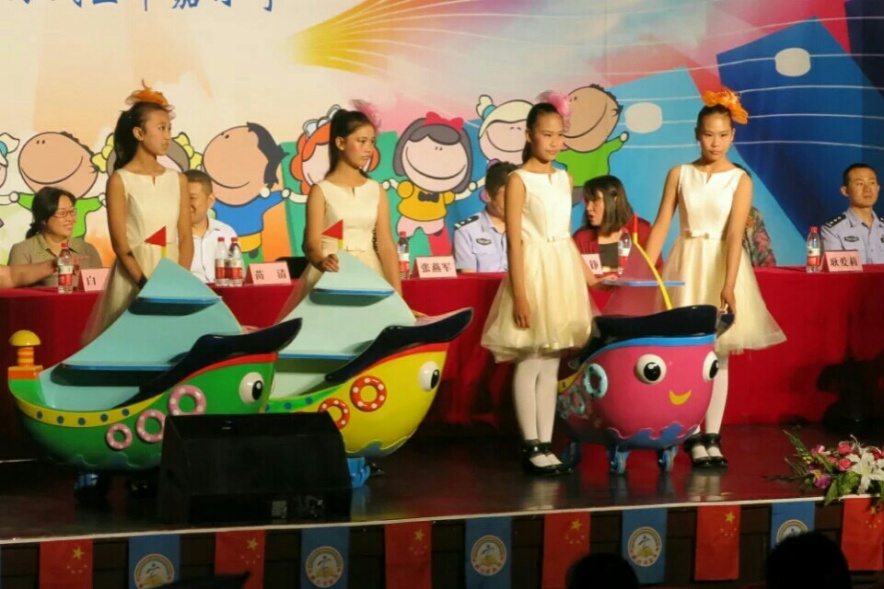 漂流船杨帆起航
家长学生同台表演校园情景剧
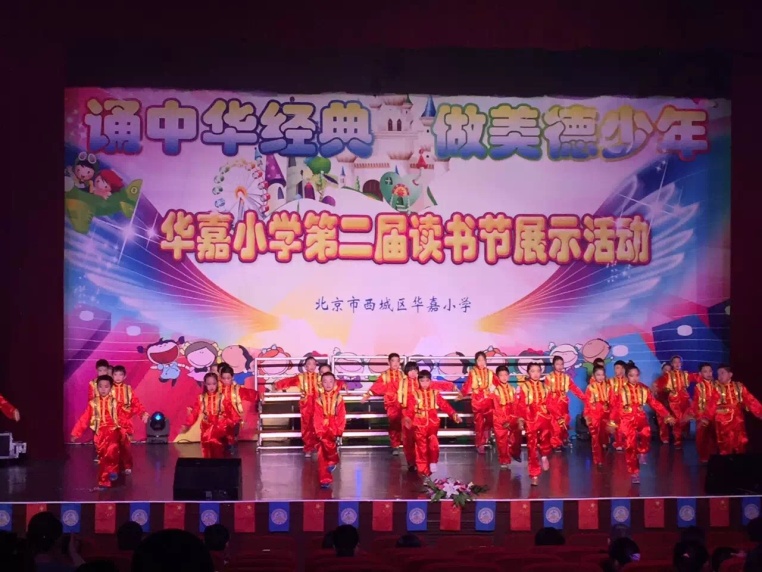 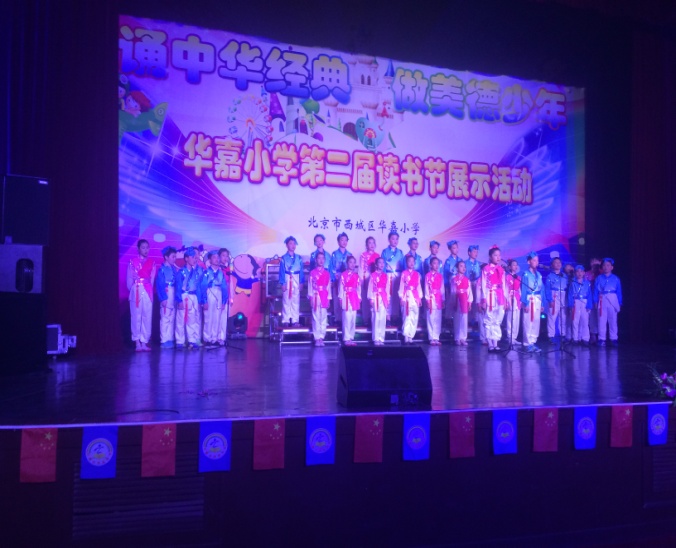 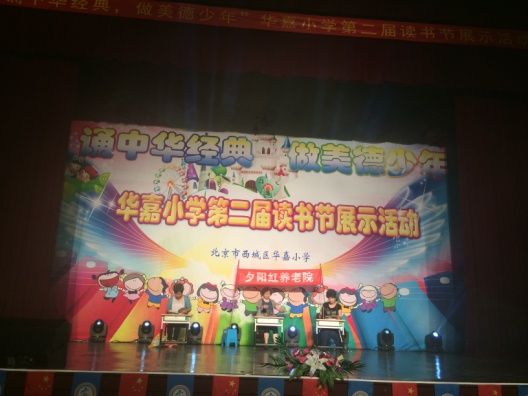 有招有势的武术表演
异彩纷呈的节目
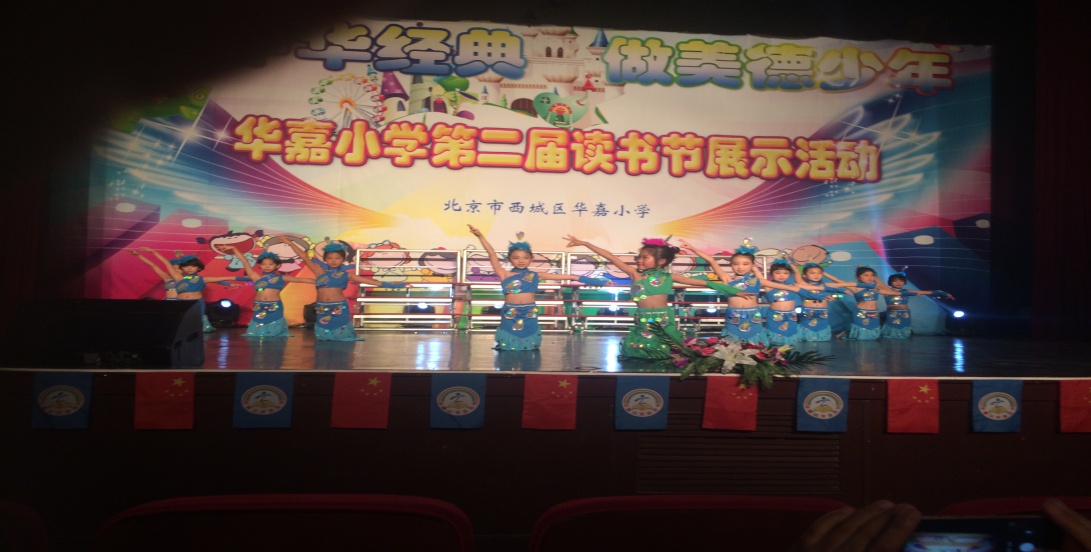 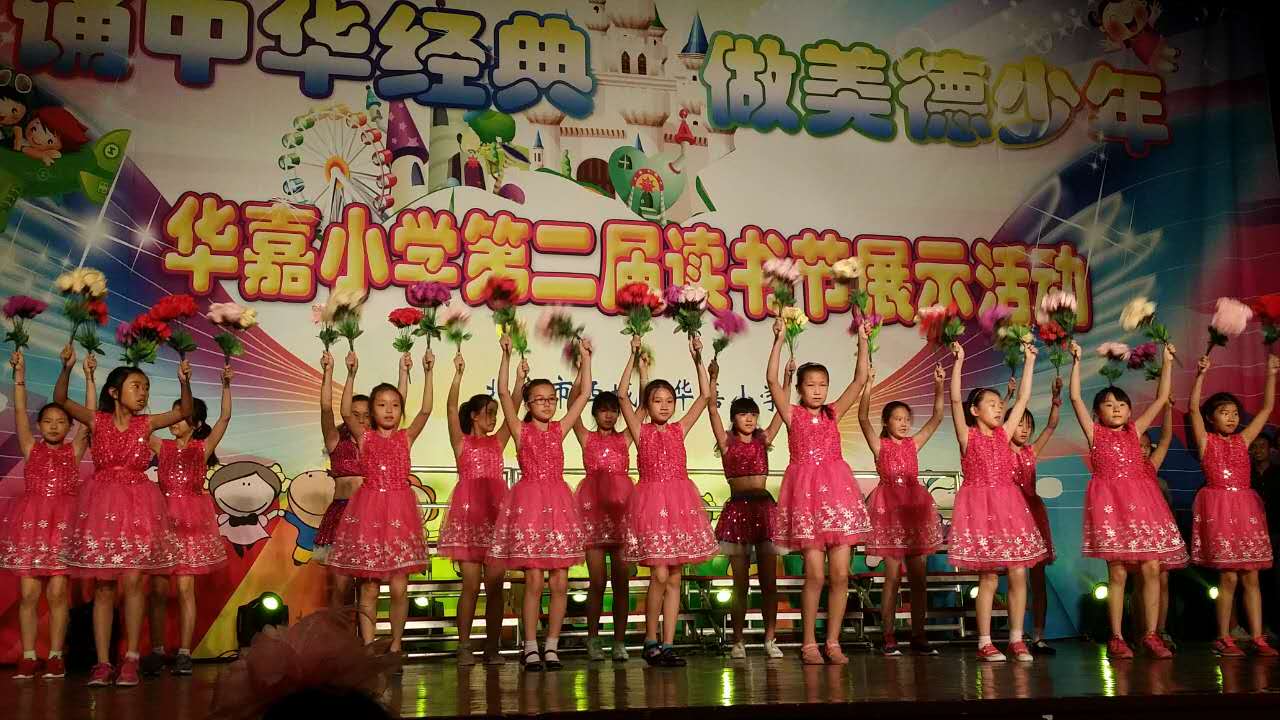 傣族金舞蹈孔雀
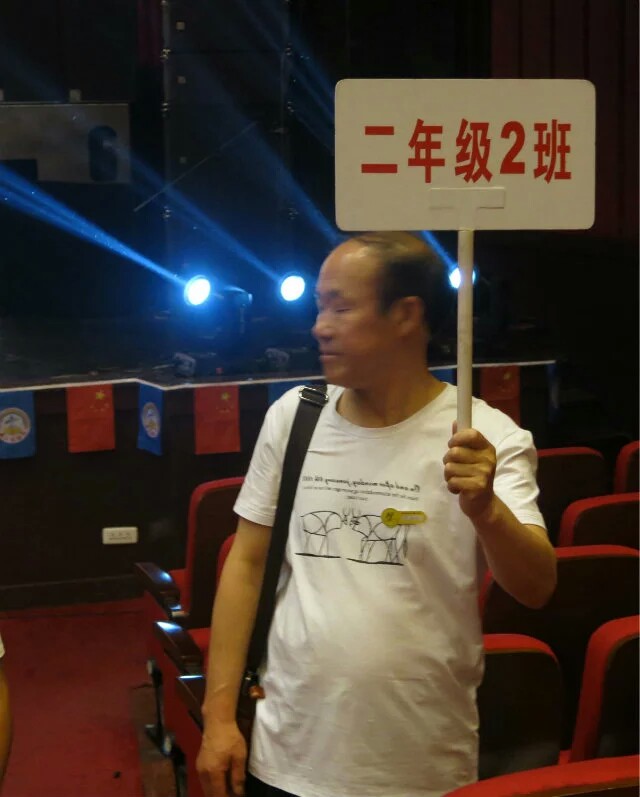 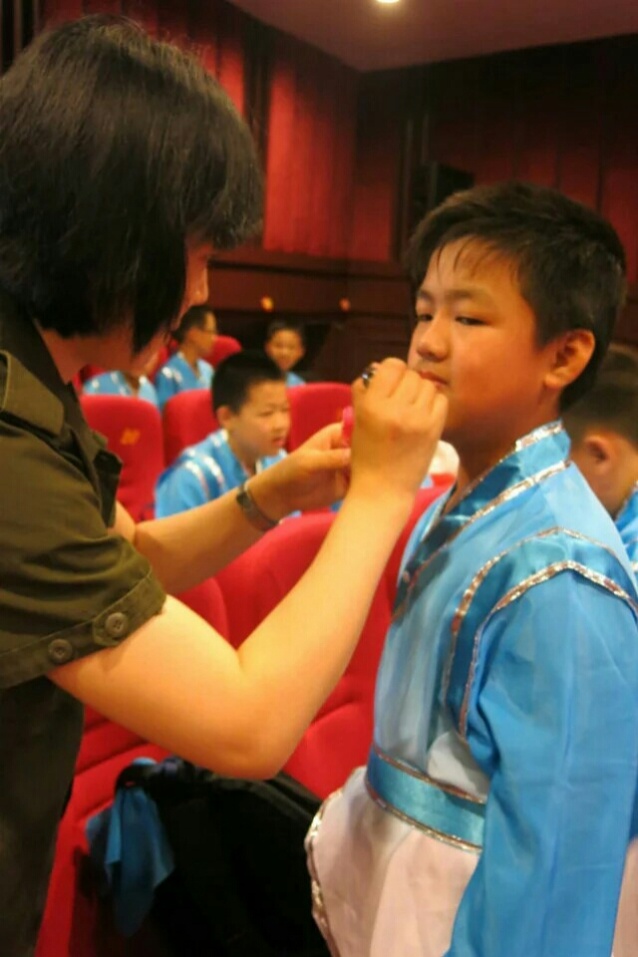 环保手抄报
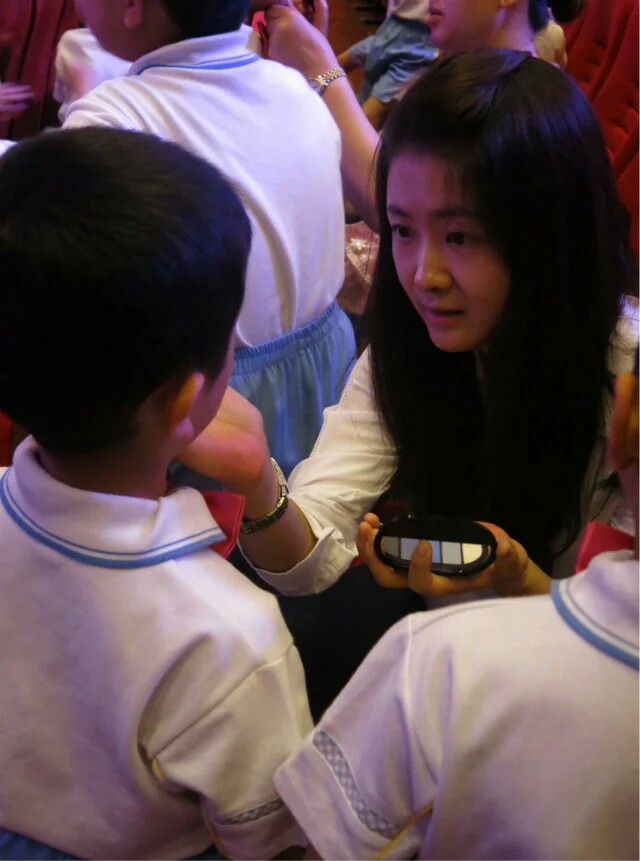 家委会的团队真给力！
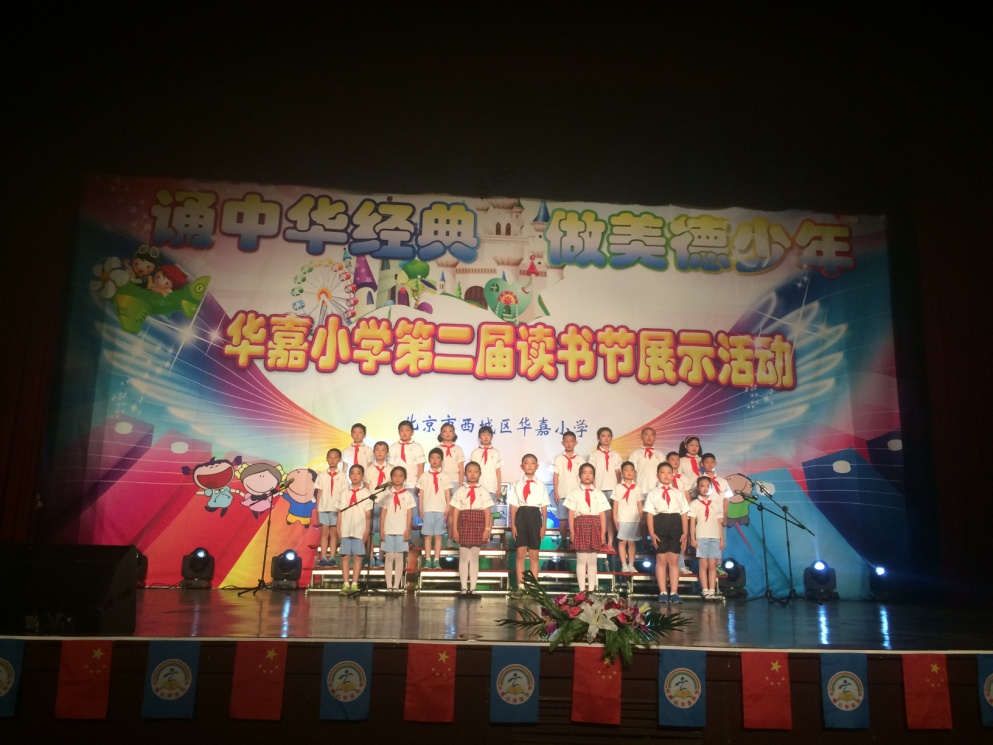 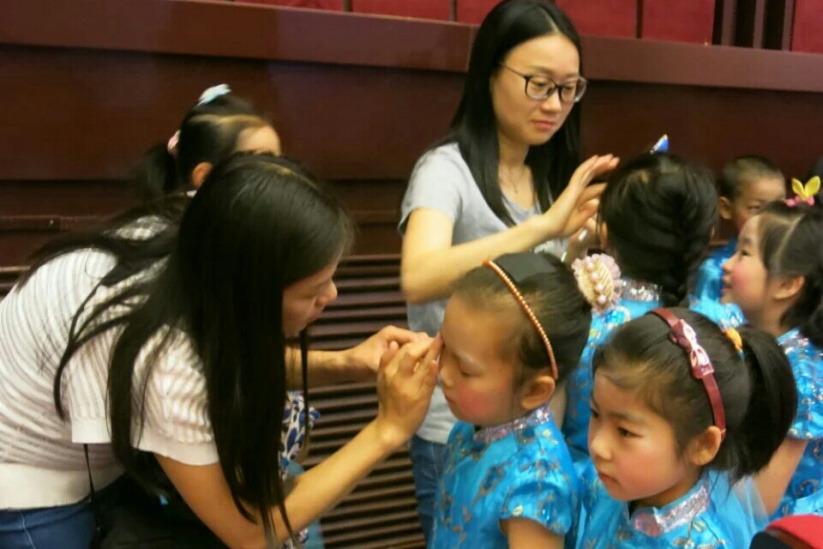 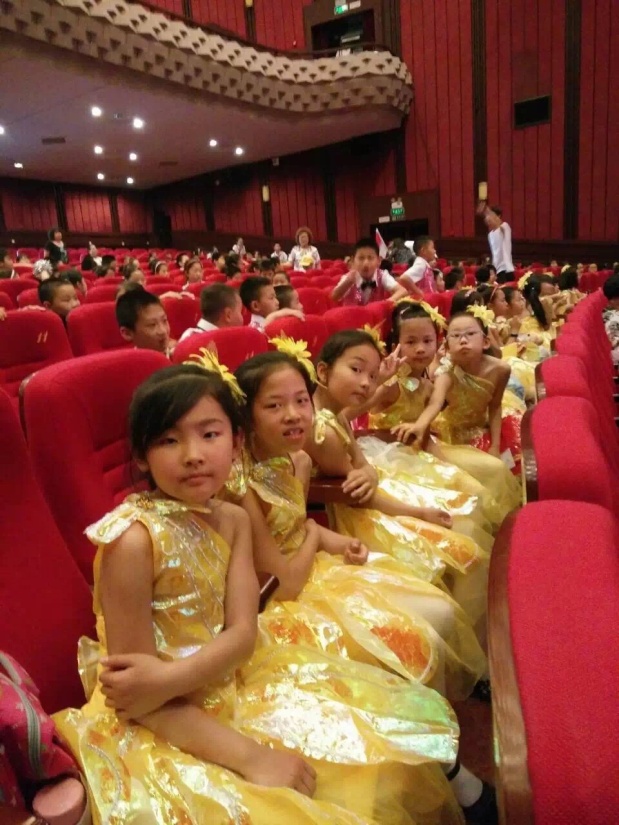 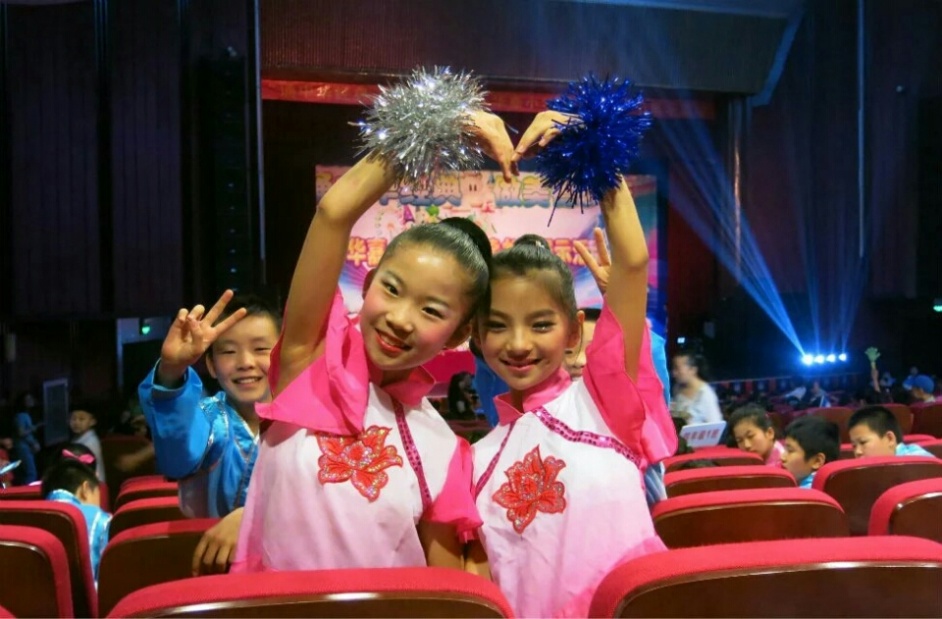 我们爱华嘉小学
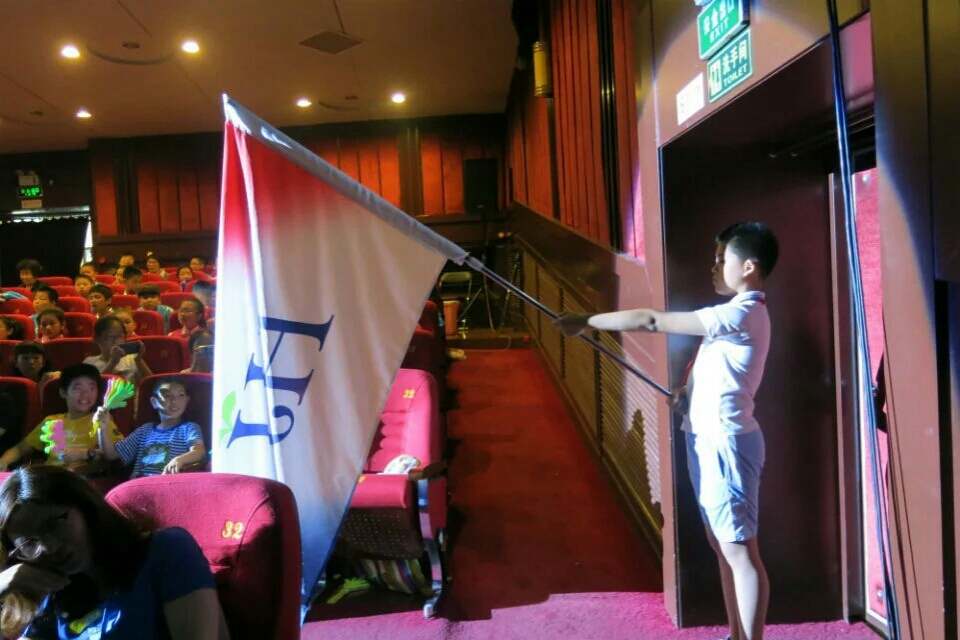 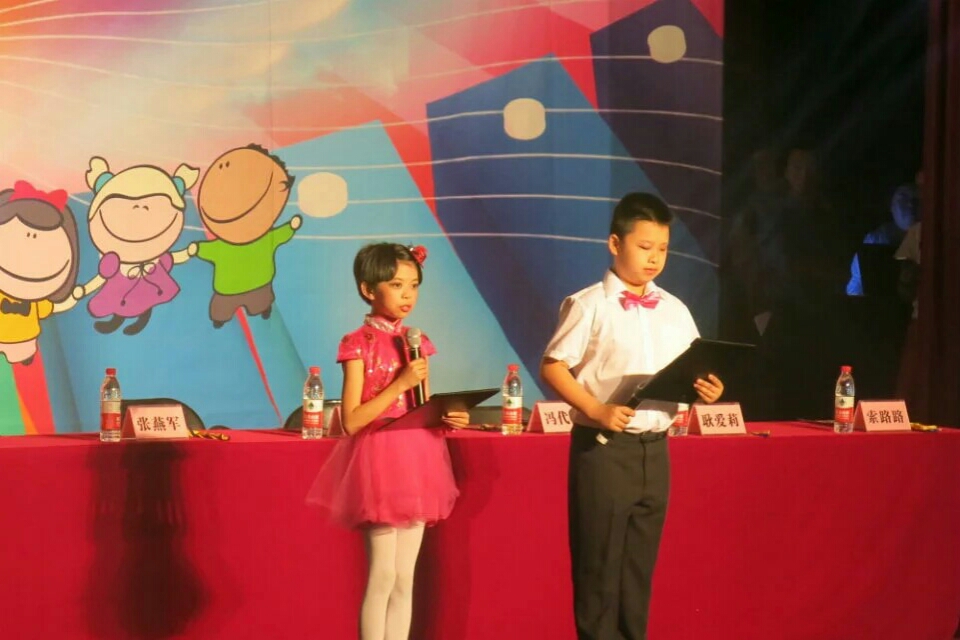 校旗亮相登场
大队委主持人表现出色
我们是相亲相爱的一家人
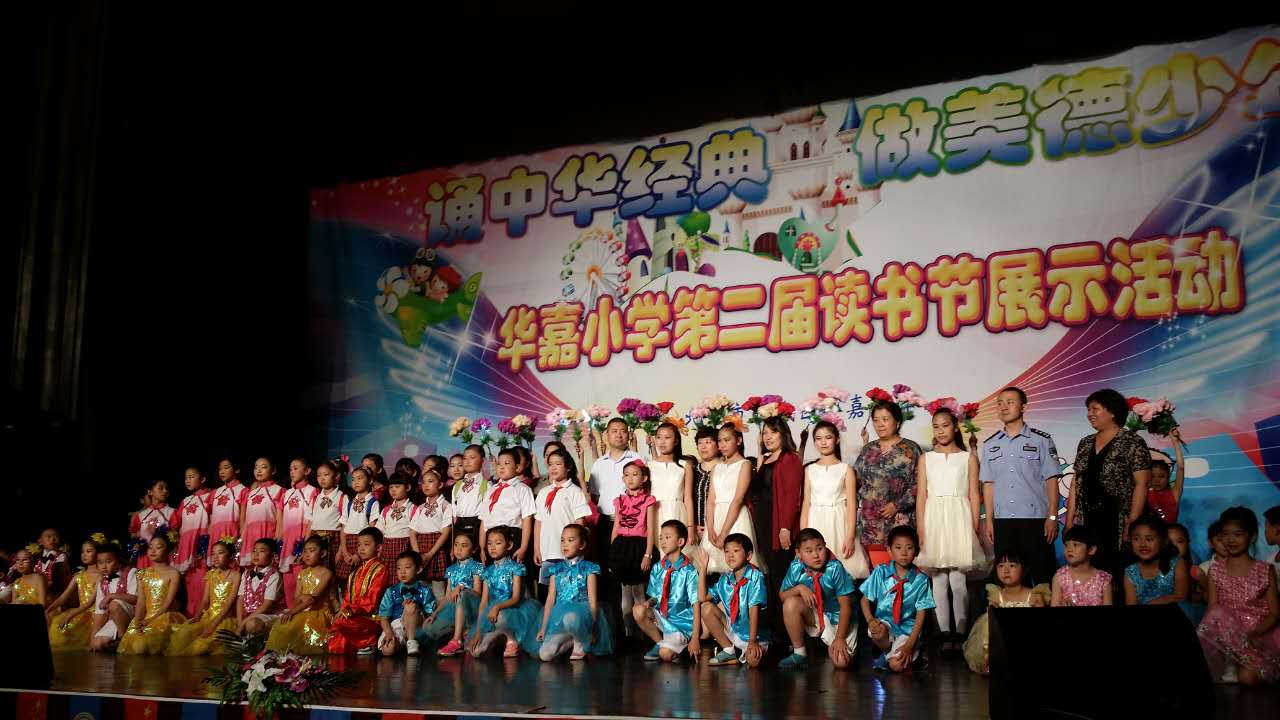 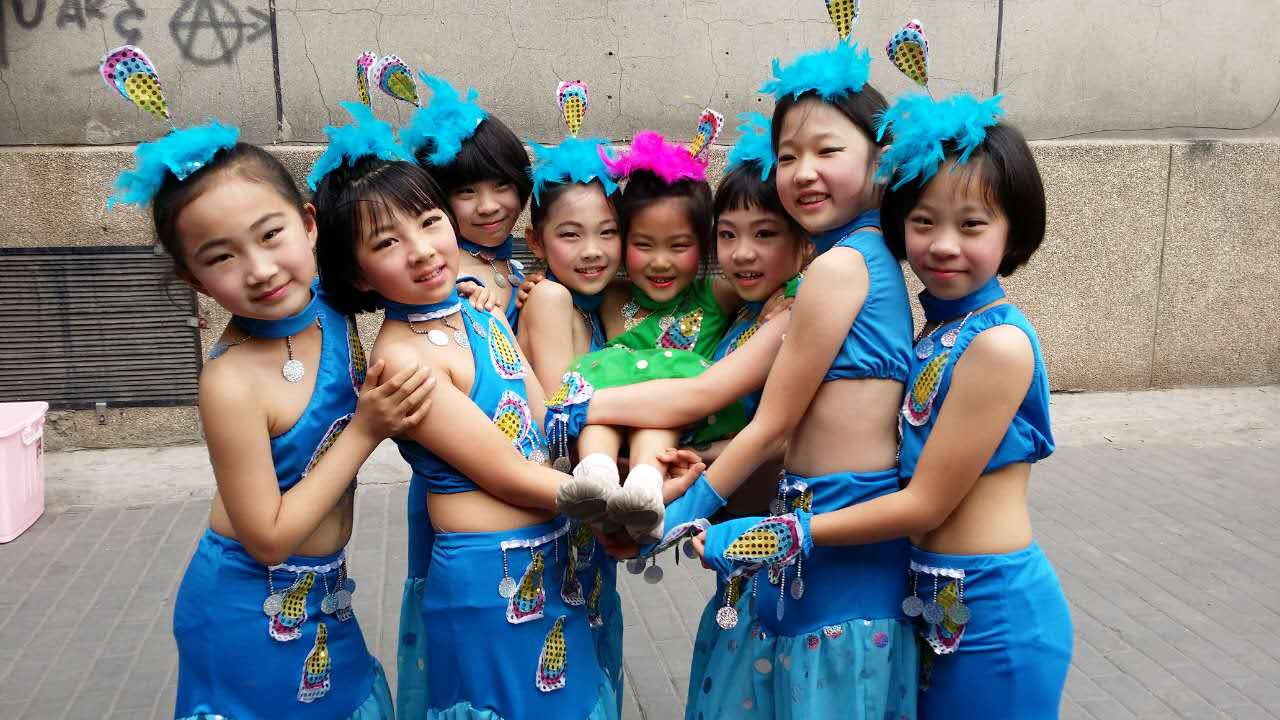 We are   family
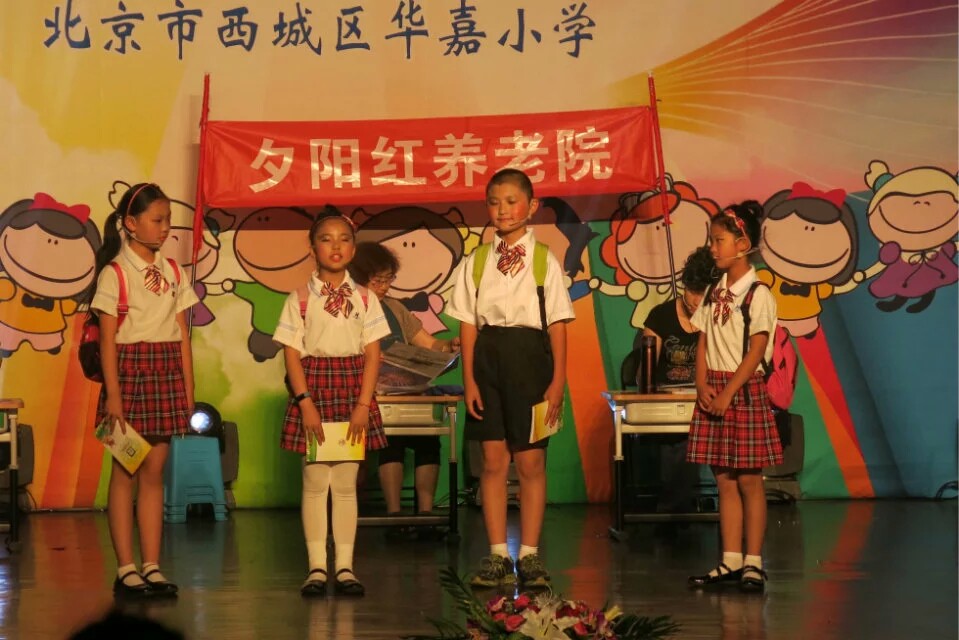 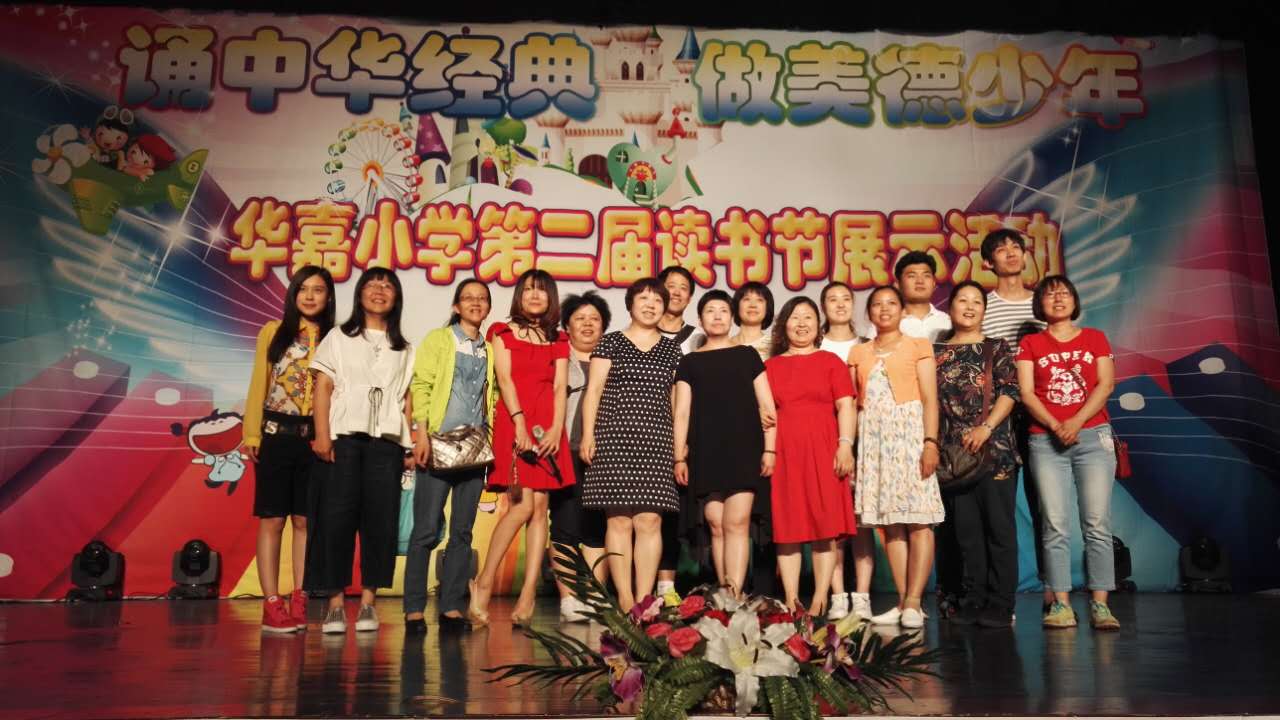